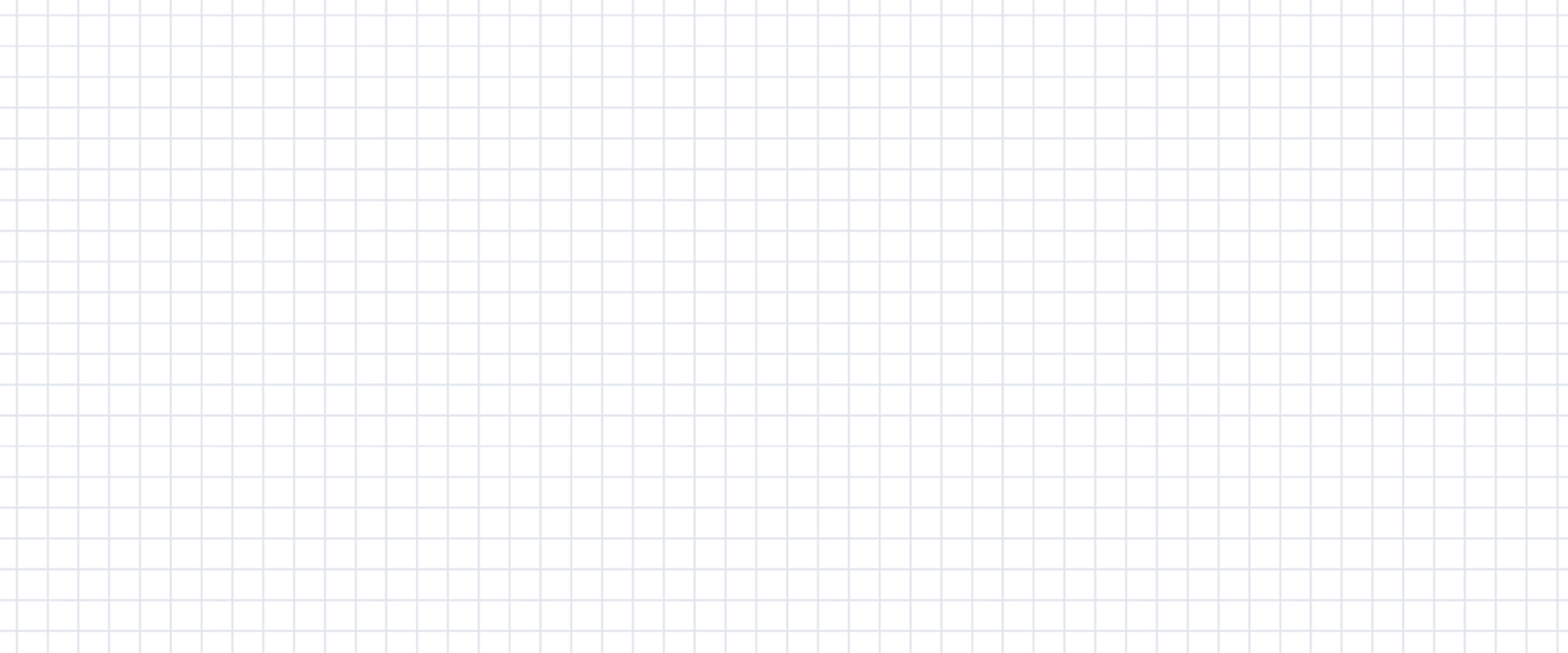 数学
职教高考新实践专题篇·
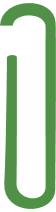 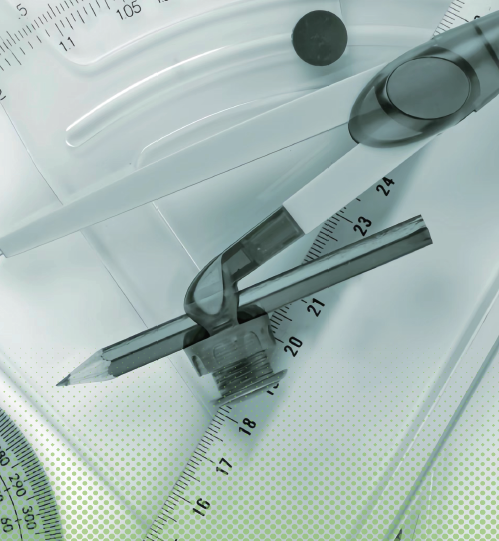 主　编　沈栩竹　祝有冰
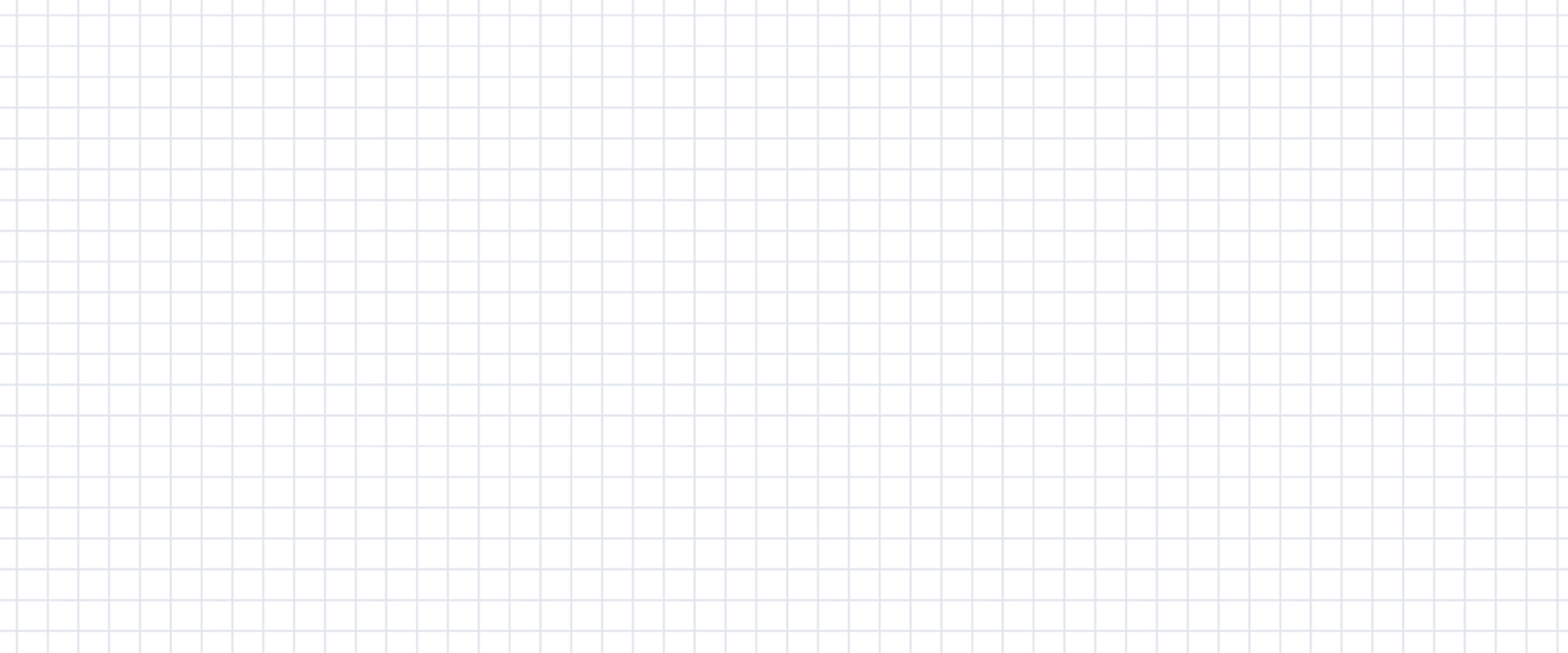 第 9 章
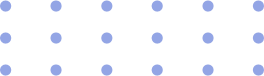 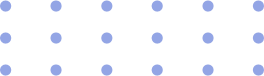 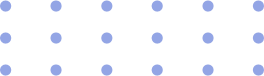 数  列
9.2  等比数列
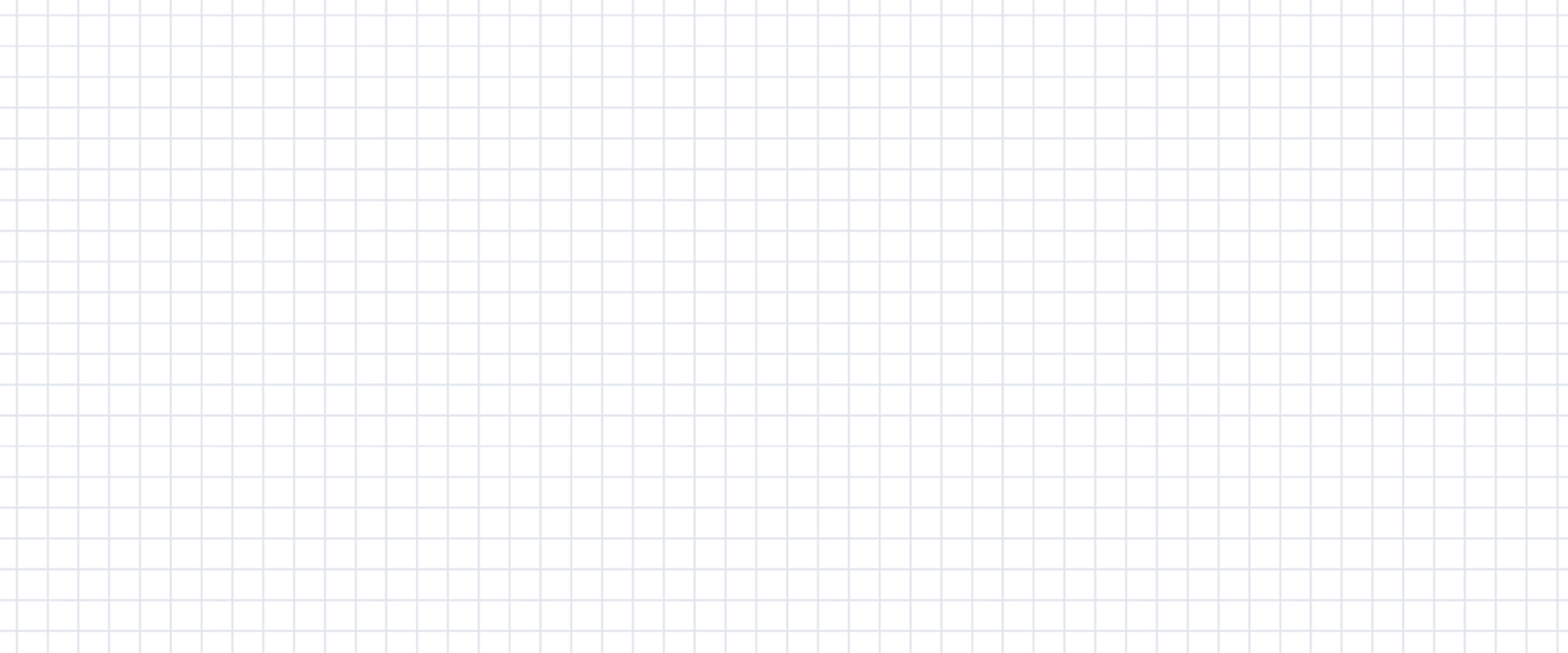 目录
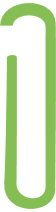 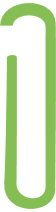 巩固与积累
能力与提升
一、选择题
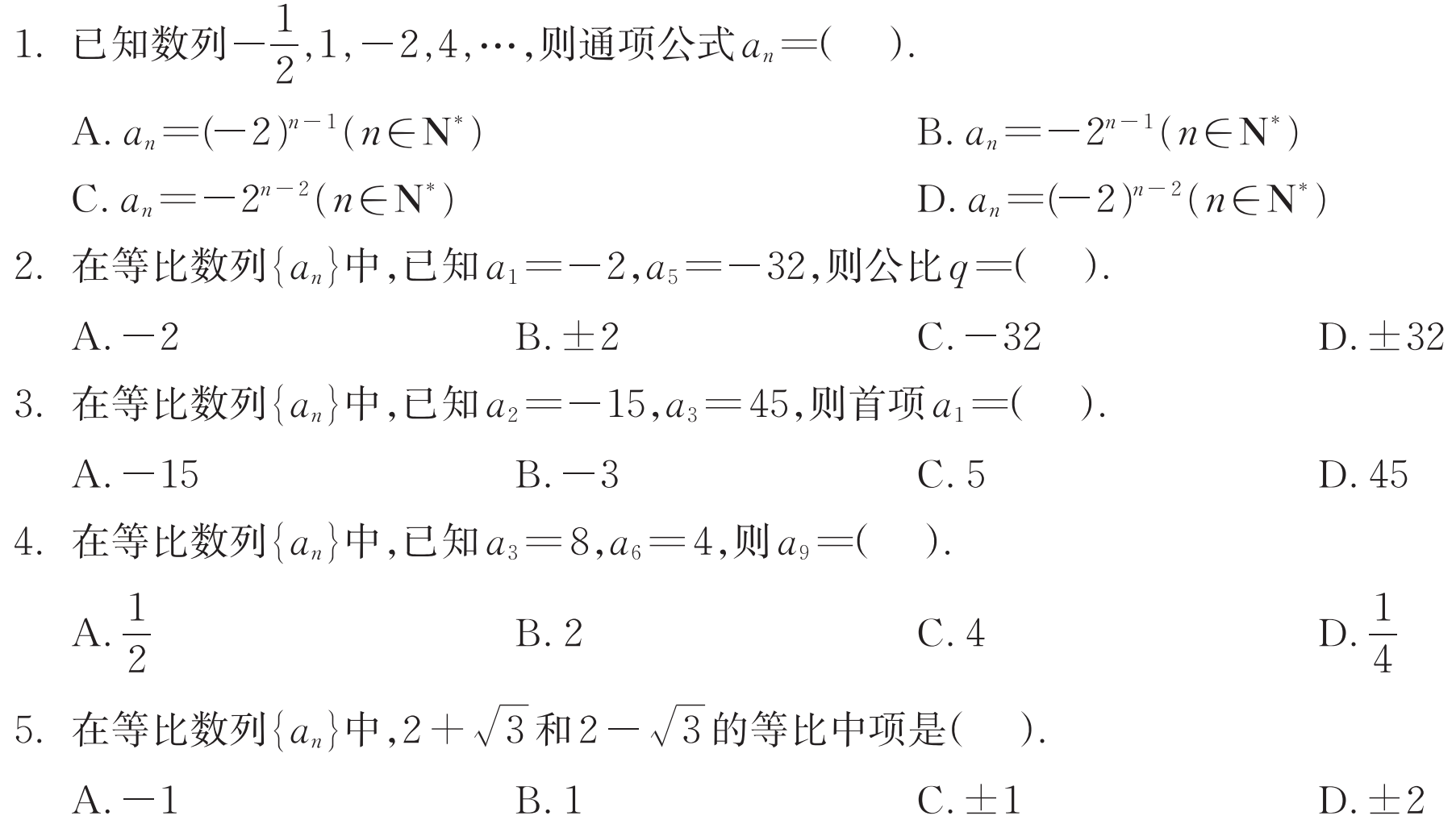 D
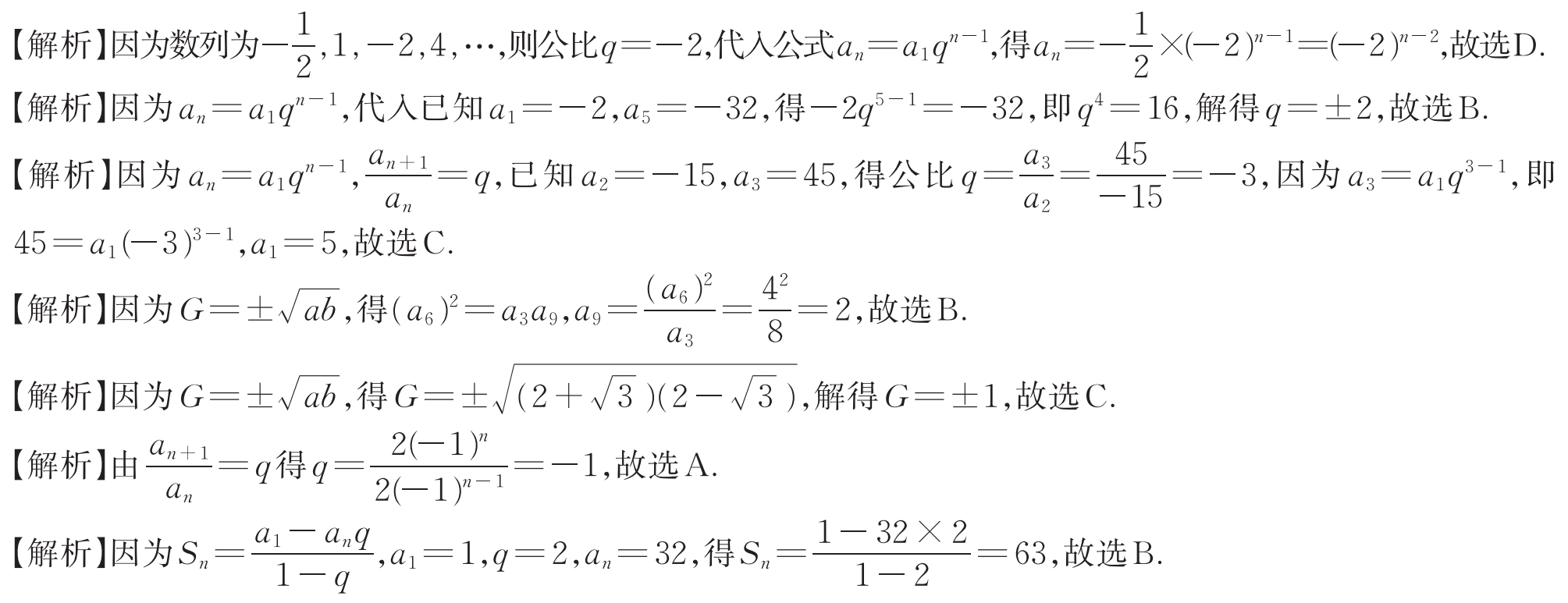 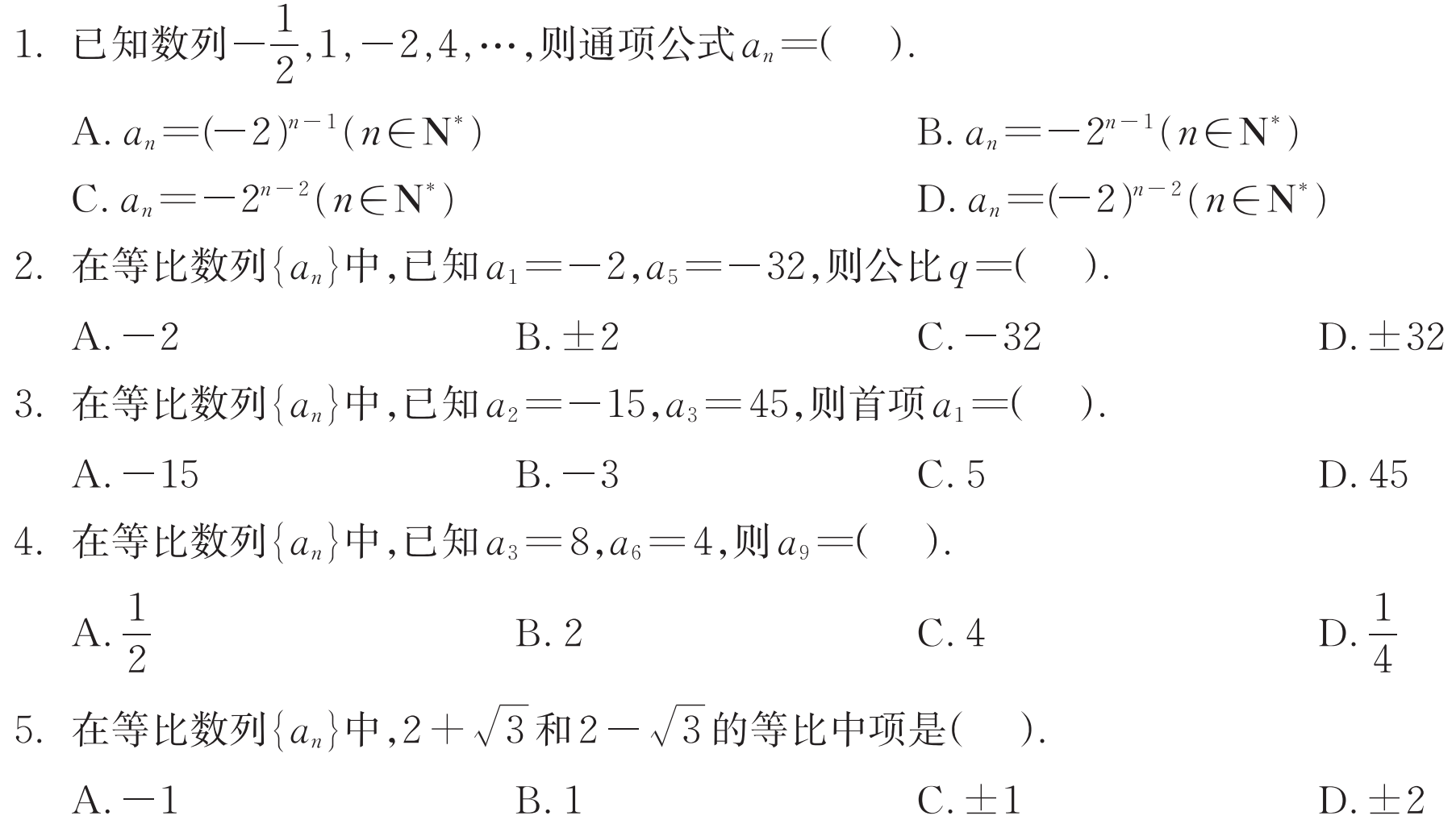 B
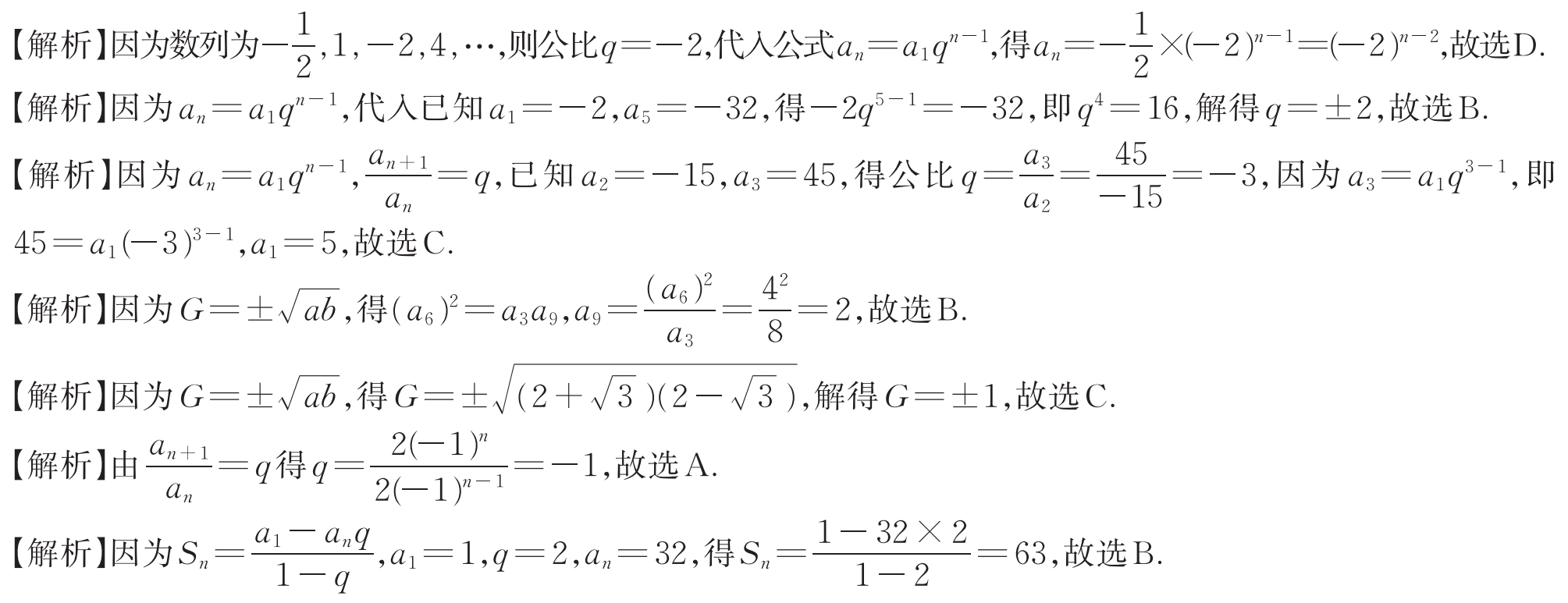 C
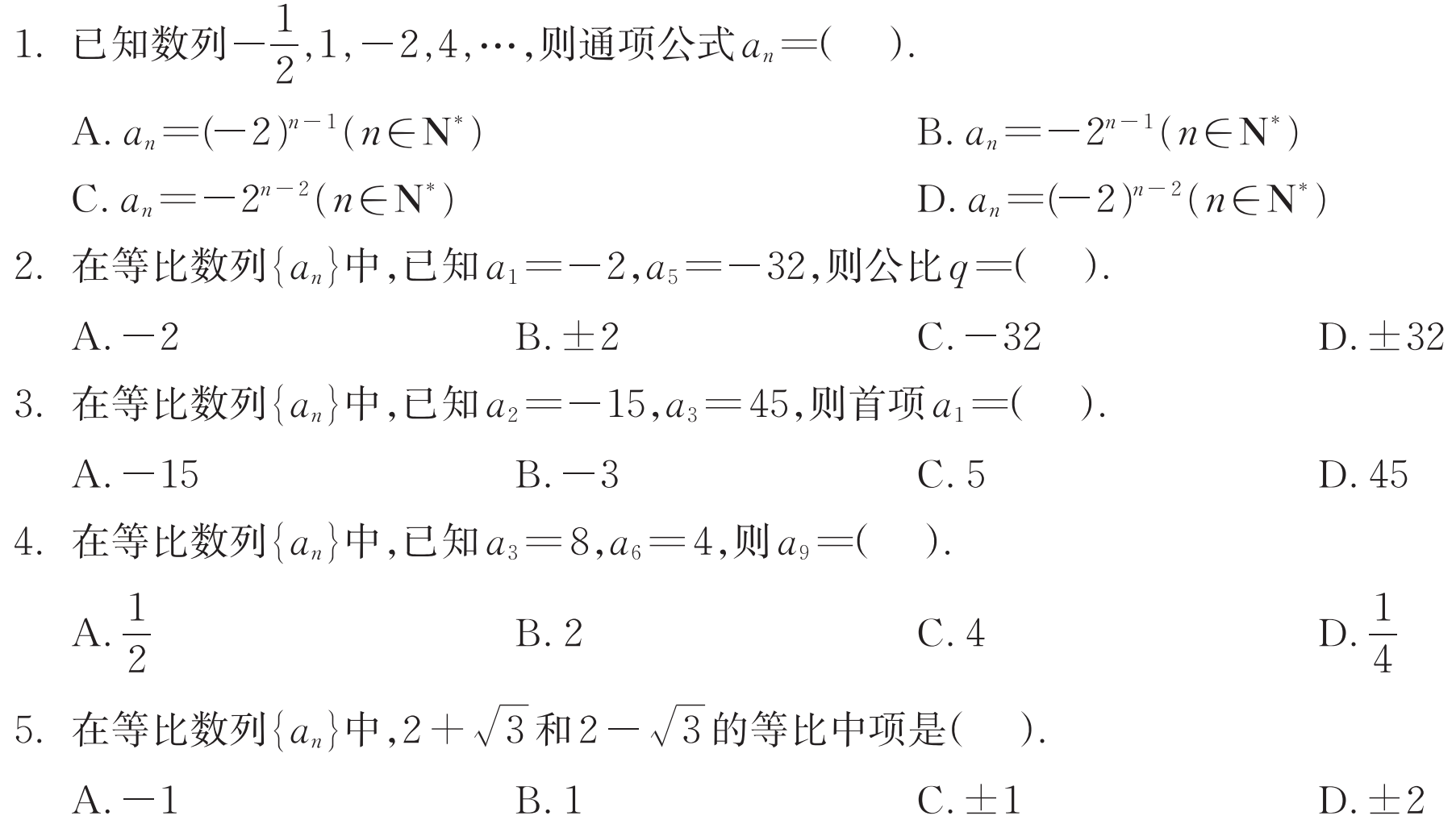 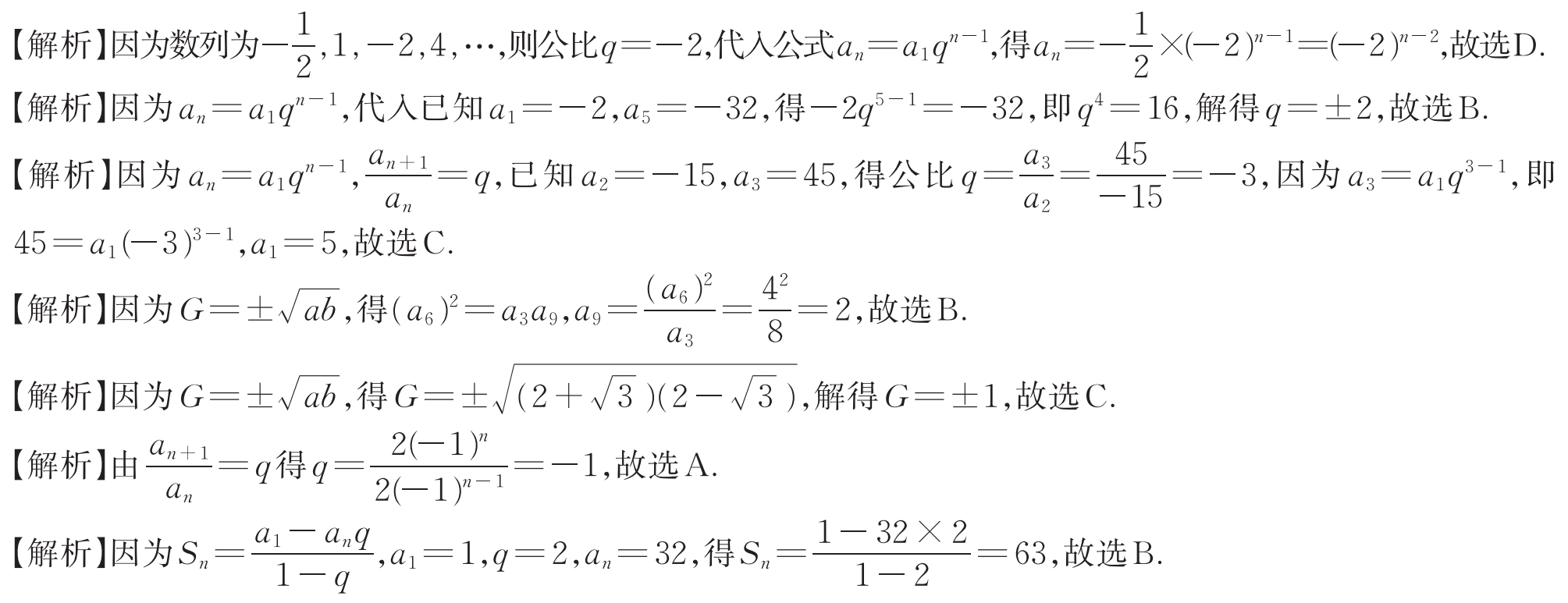 B
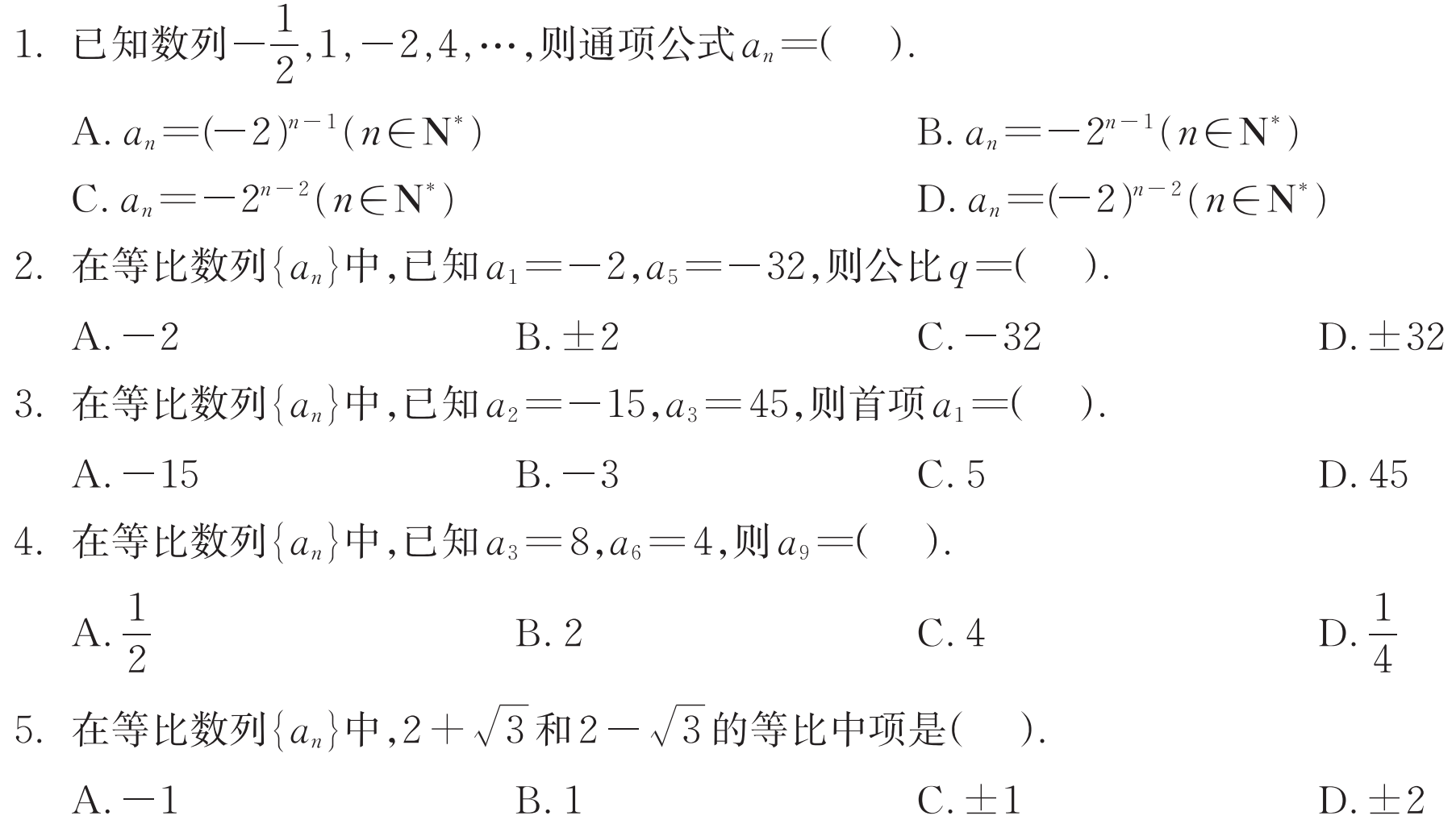 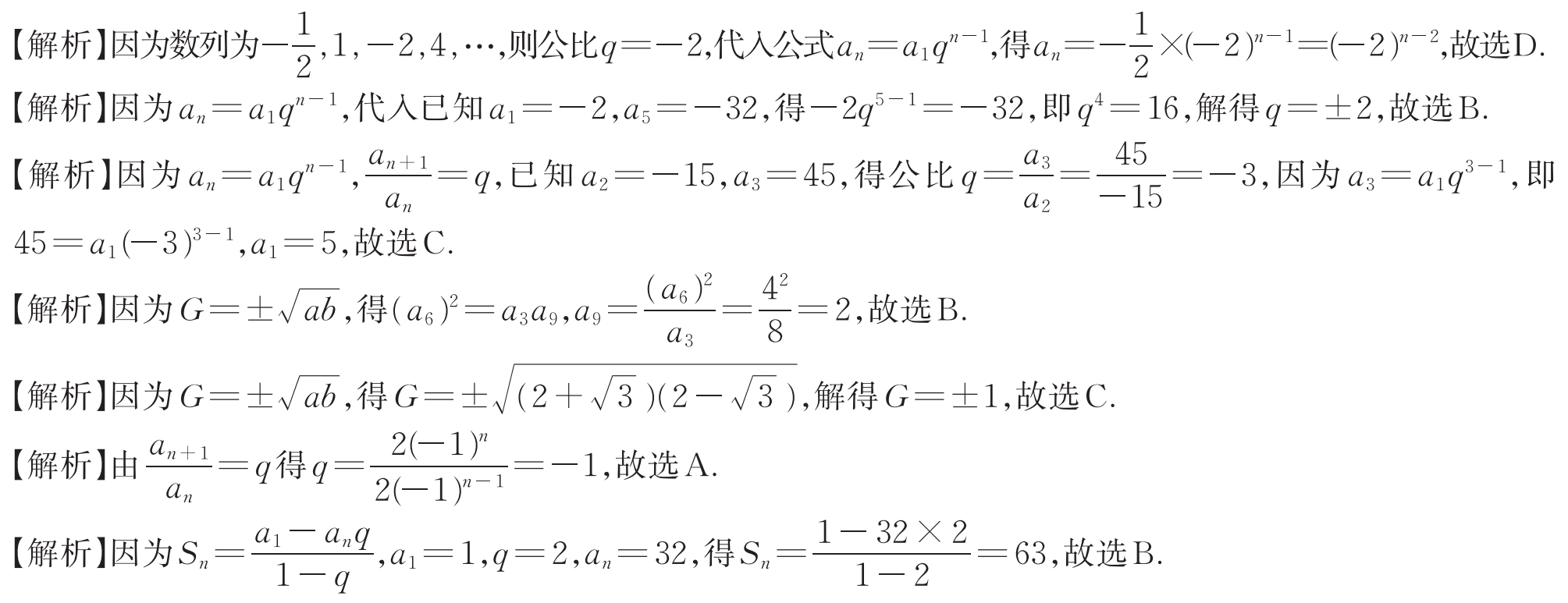 C
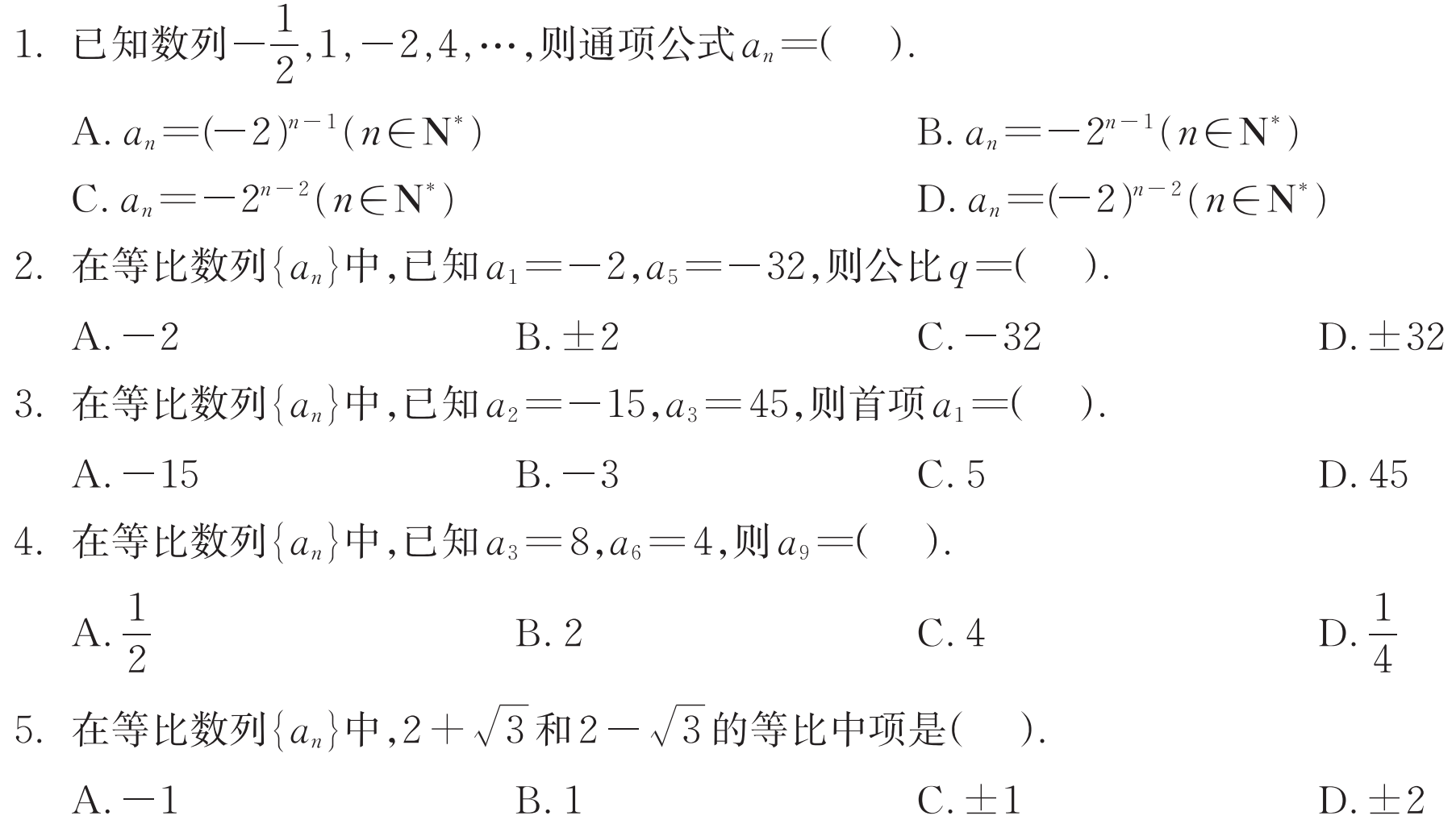 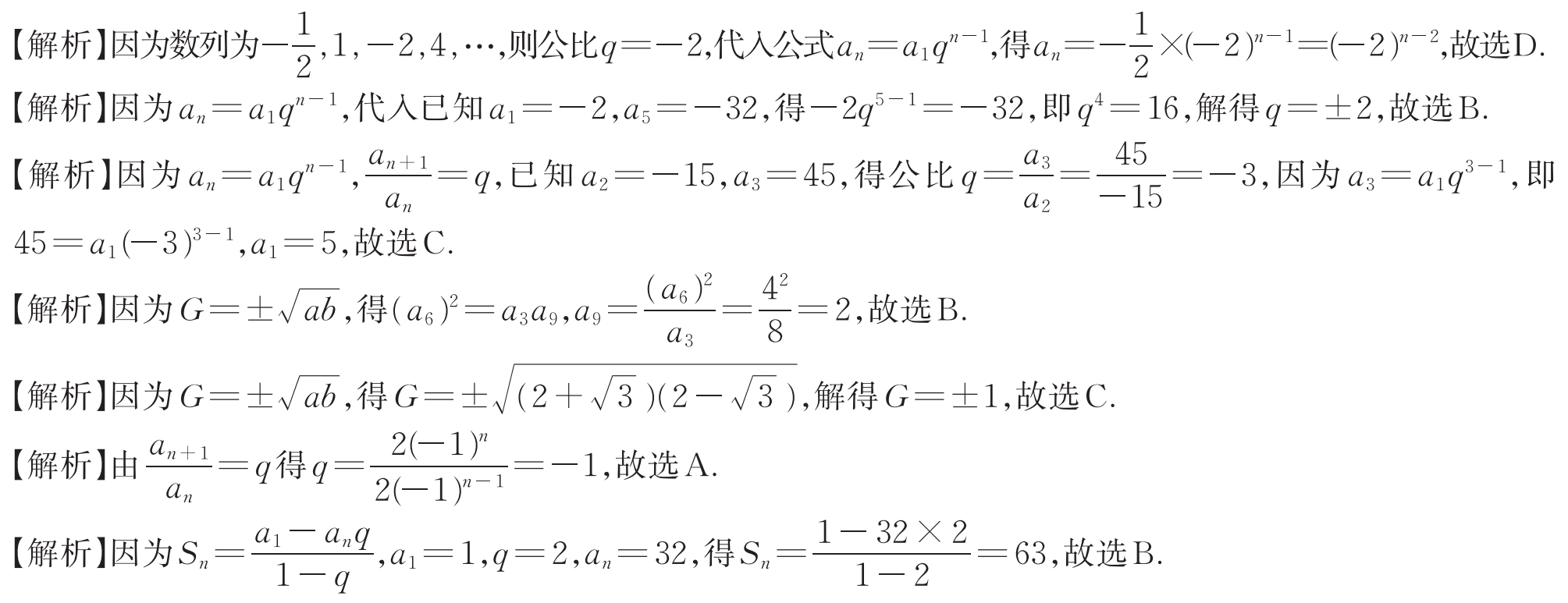 A
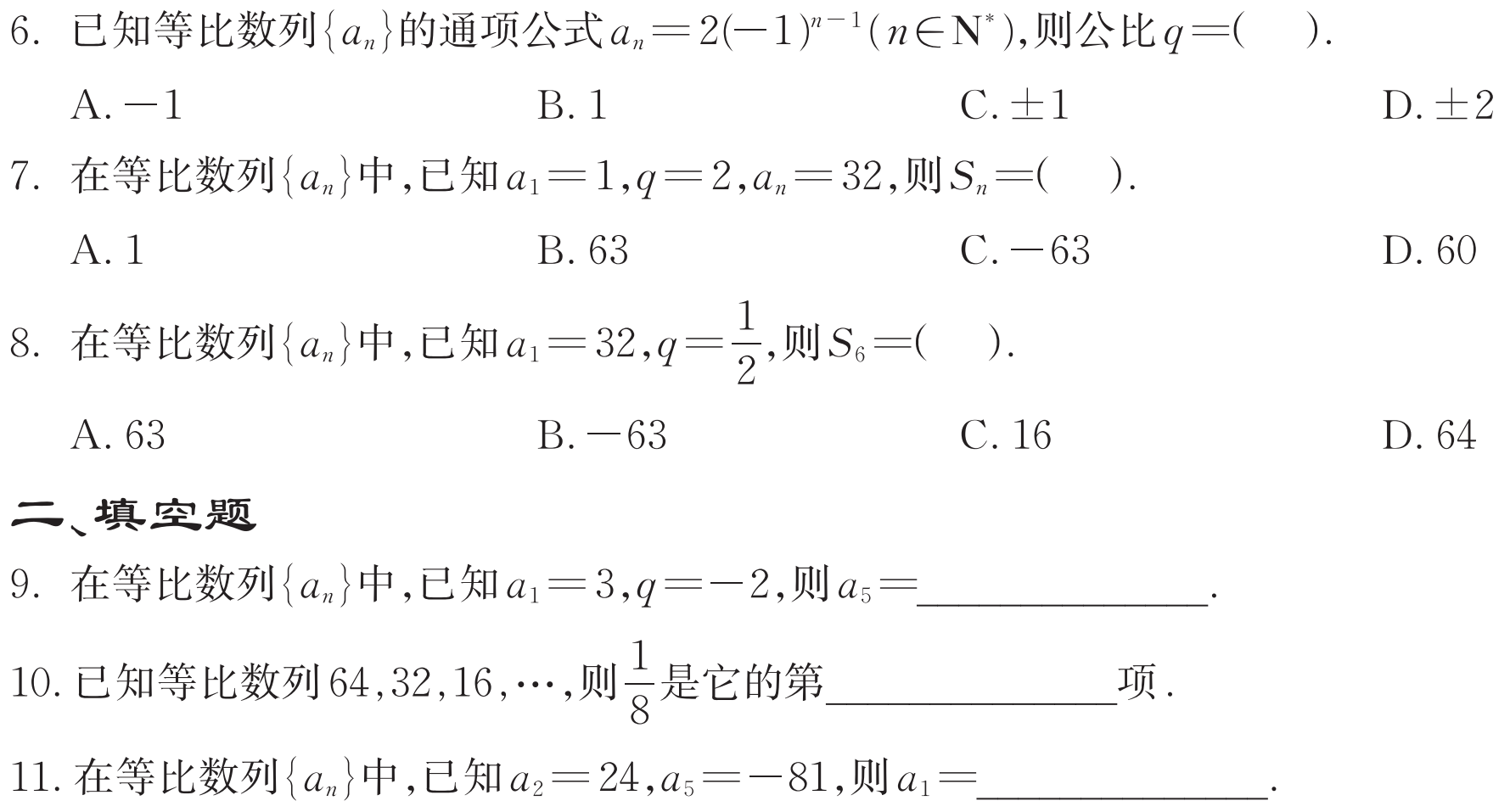 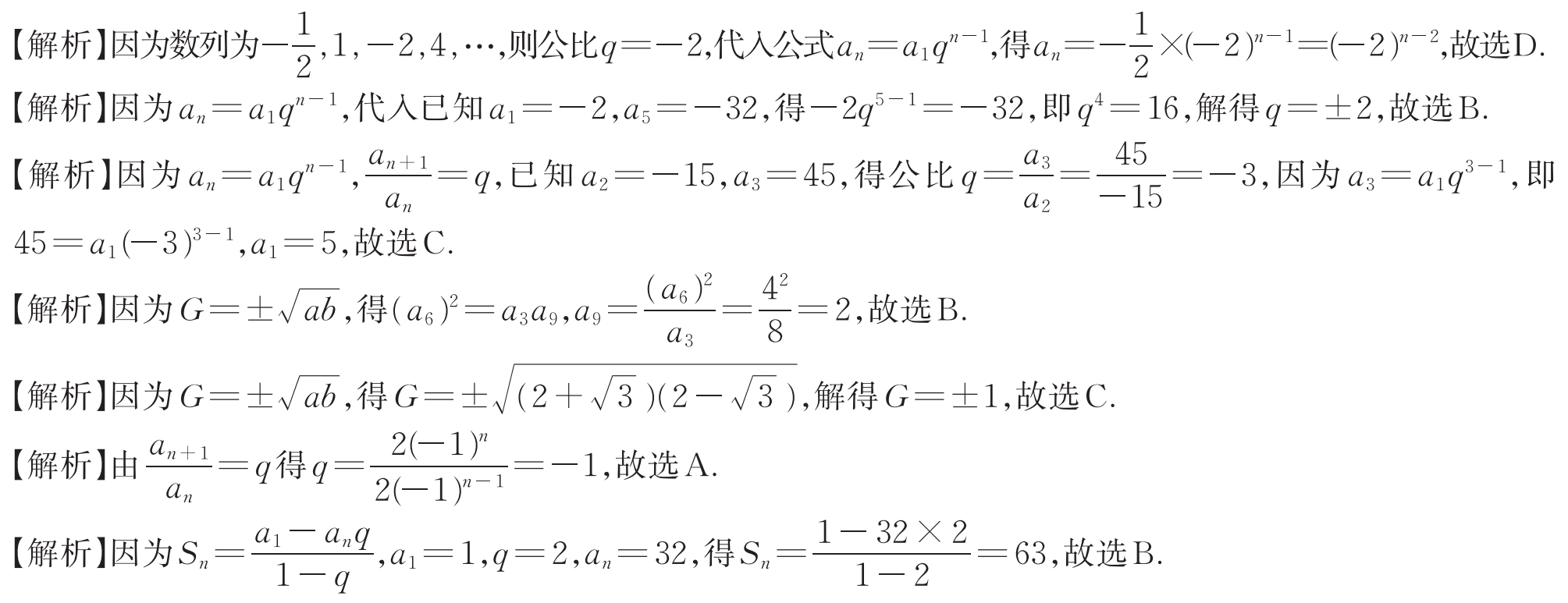 B
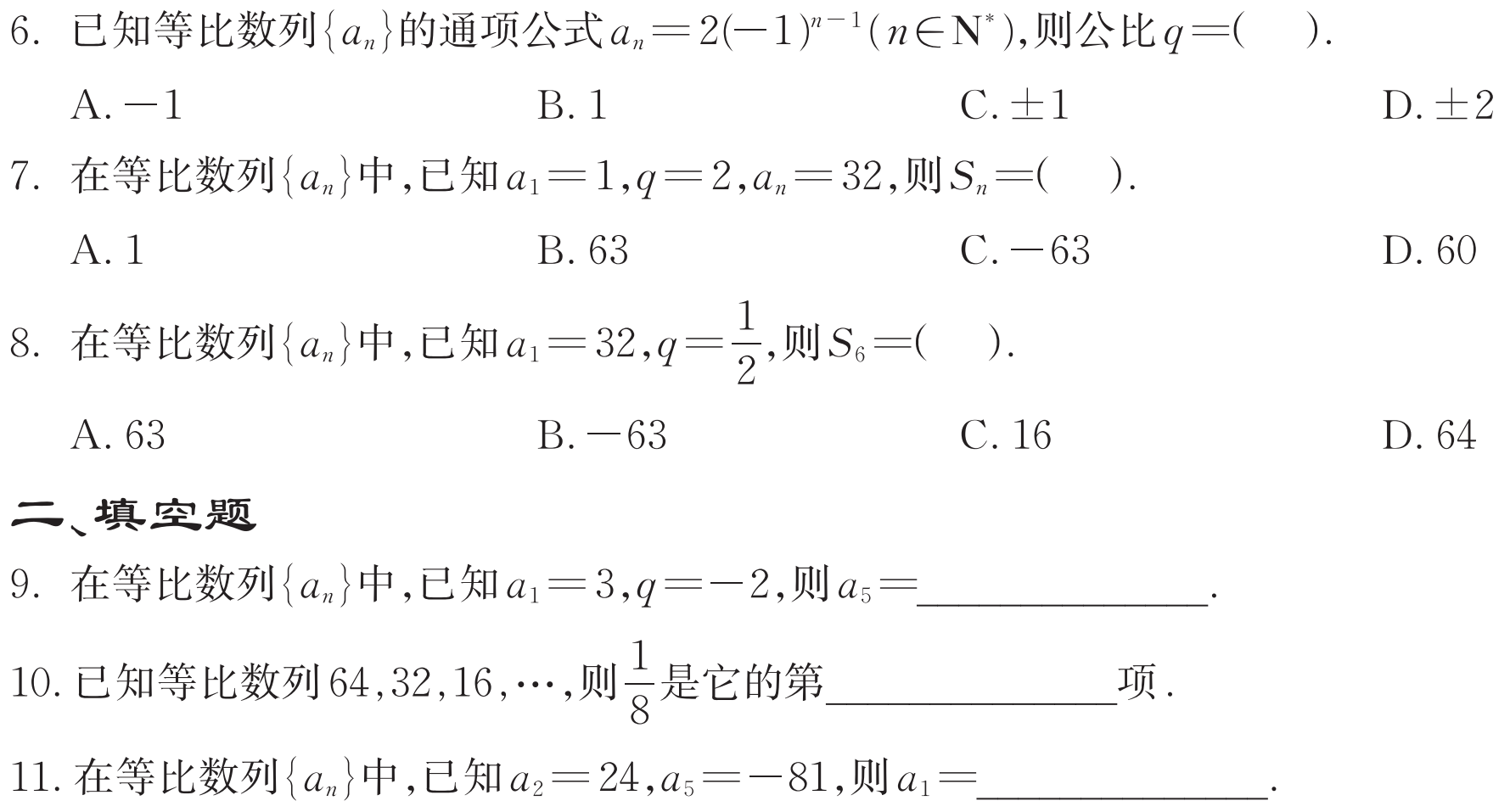 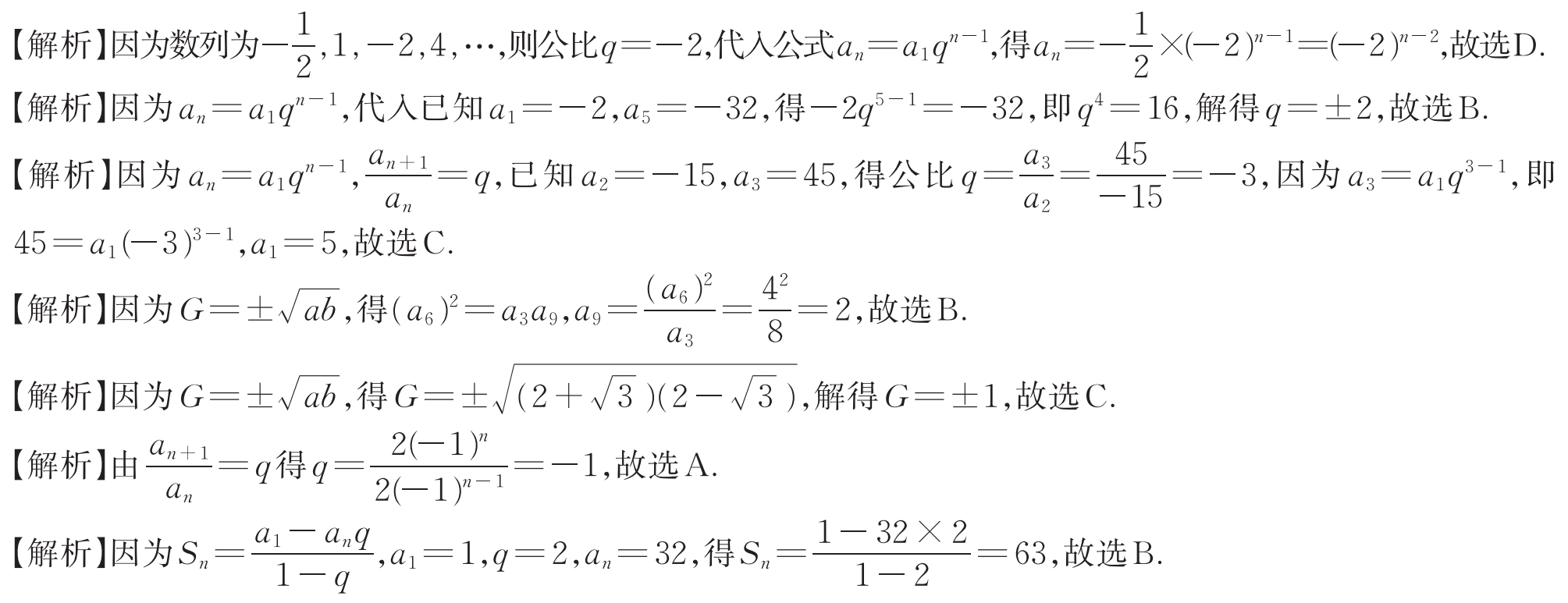 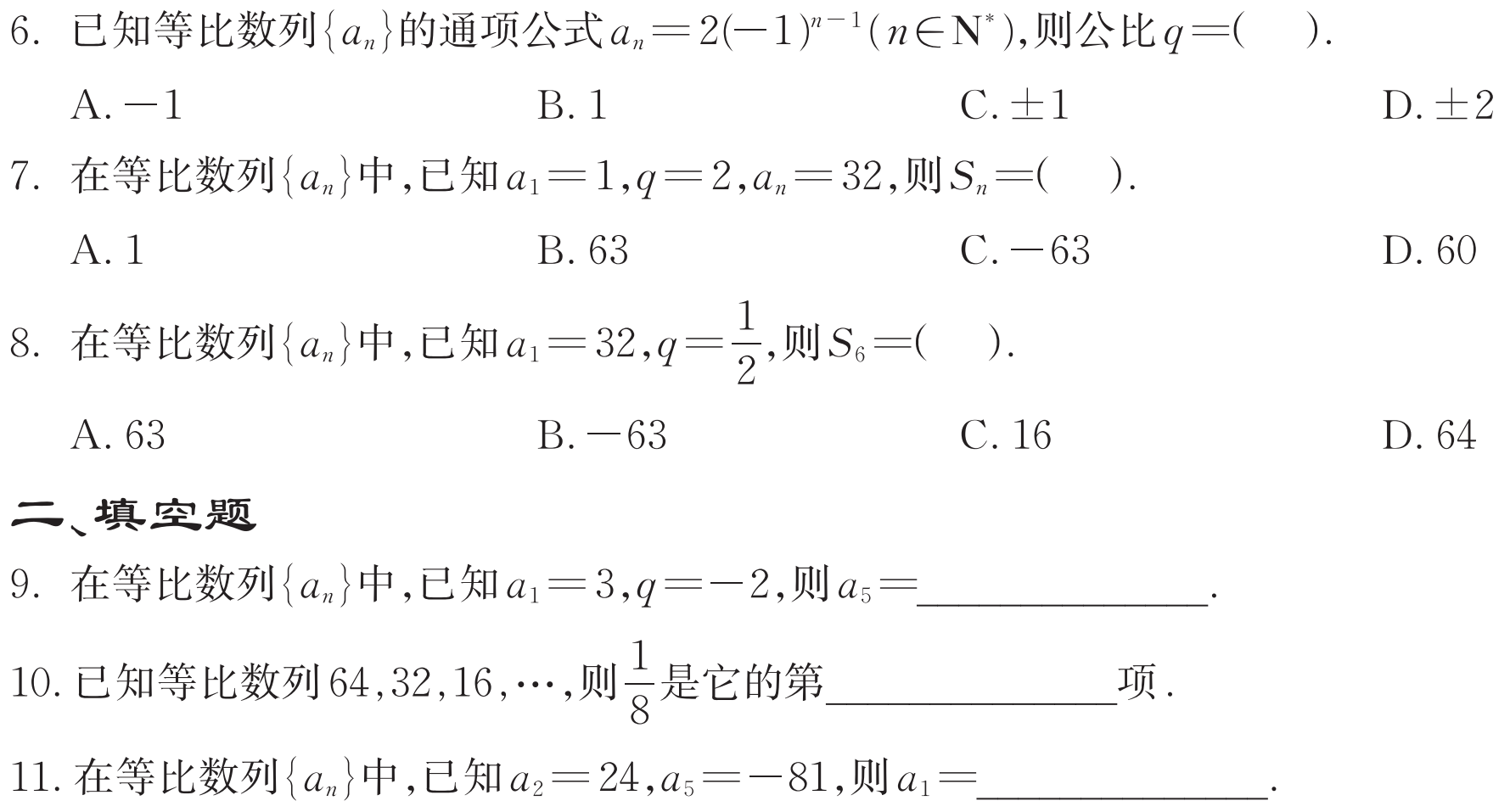 A
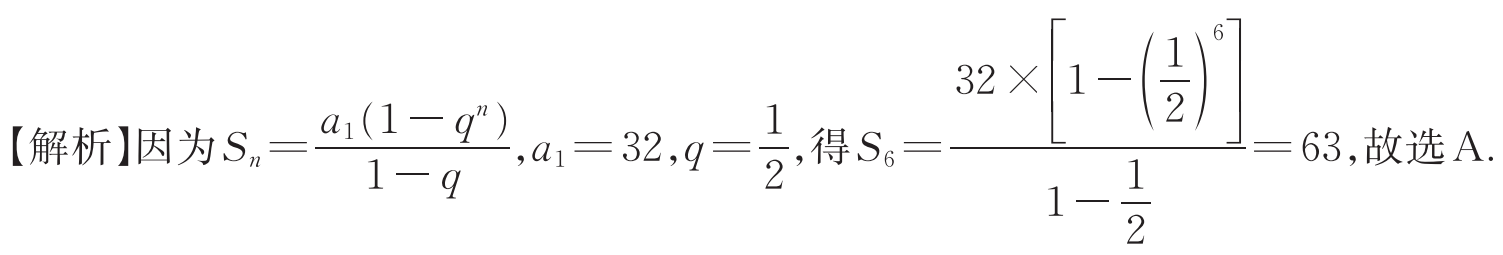 二、填空题
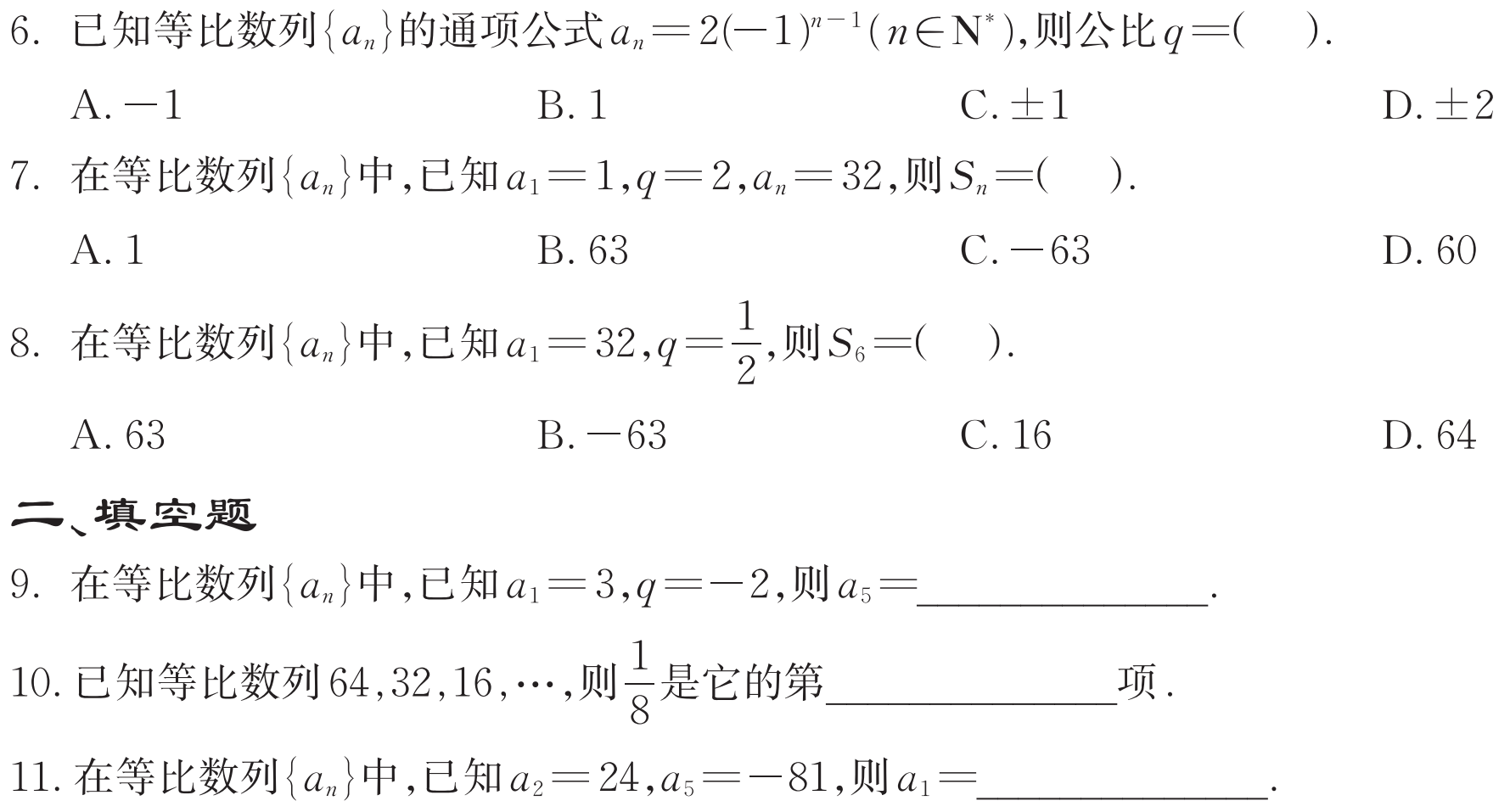 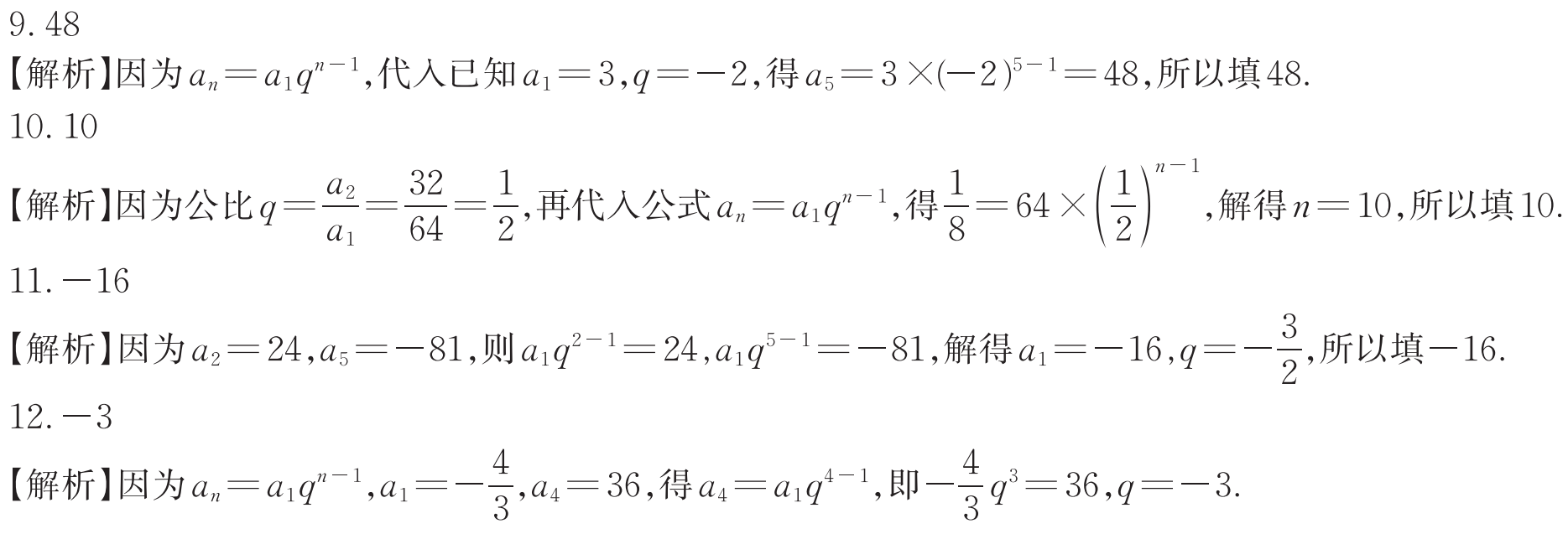 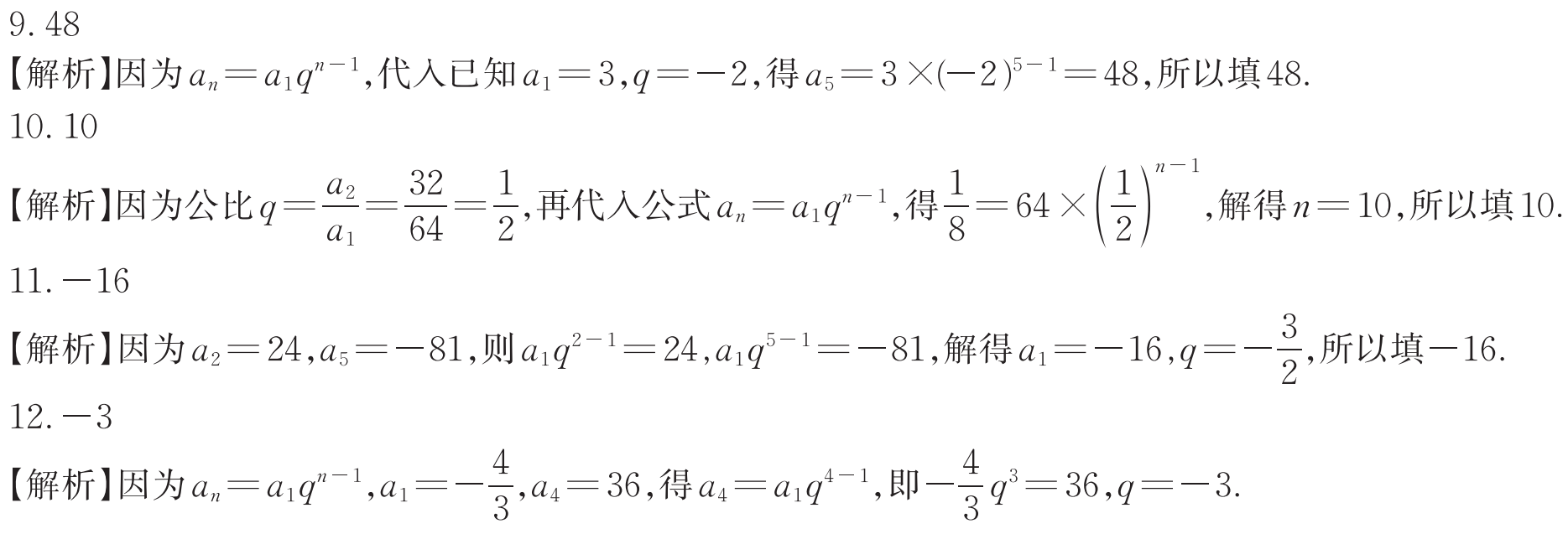 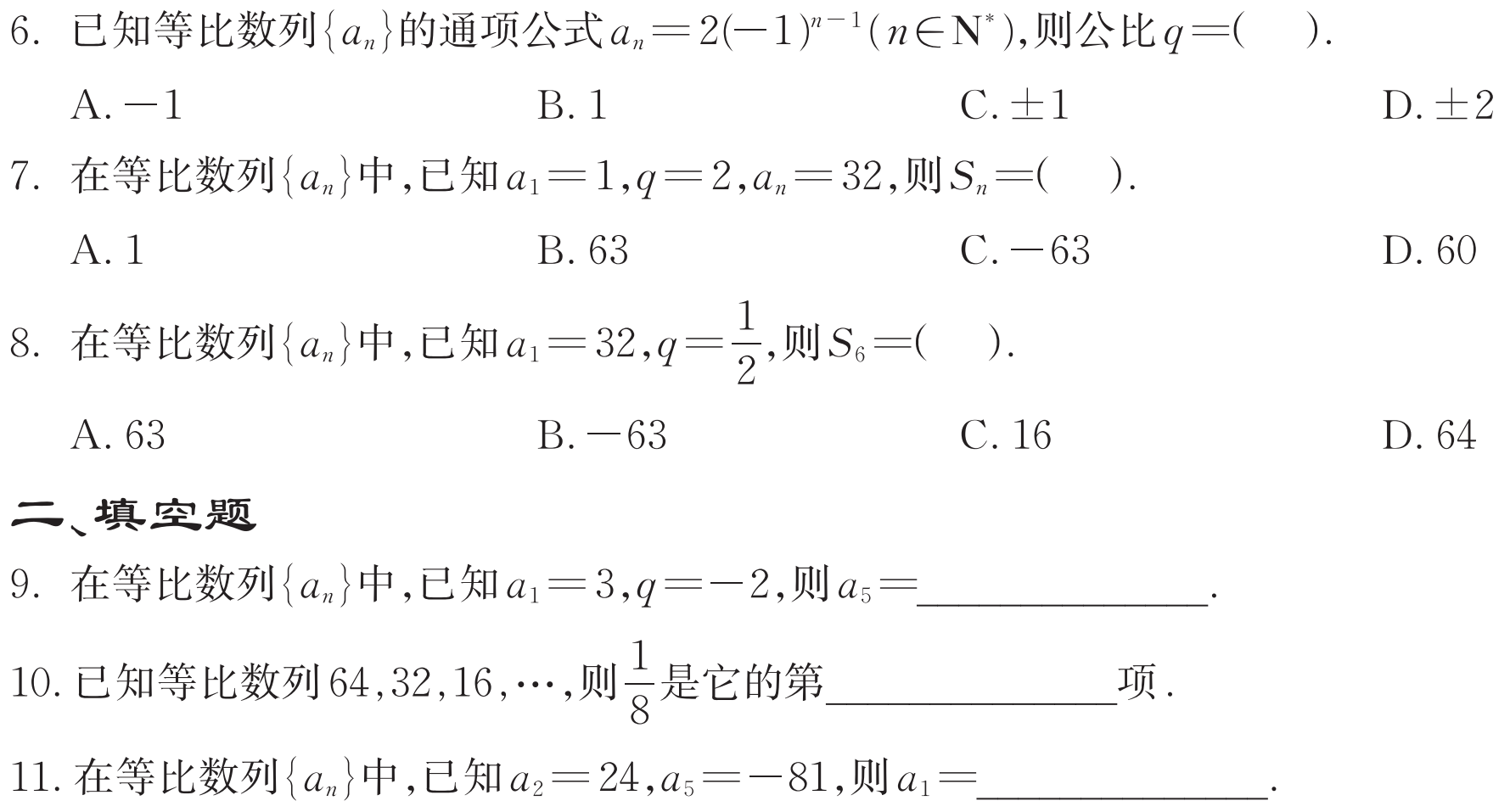 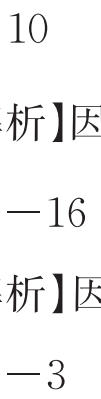 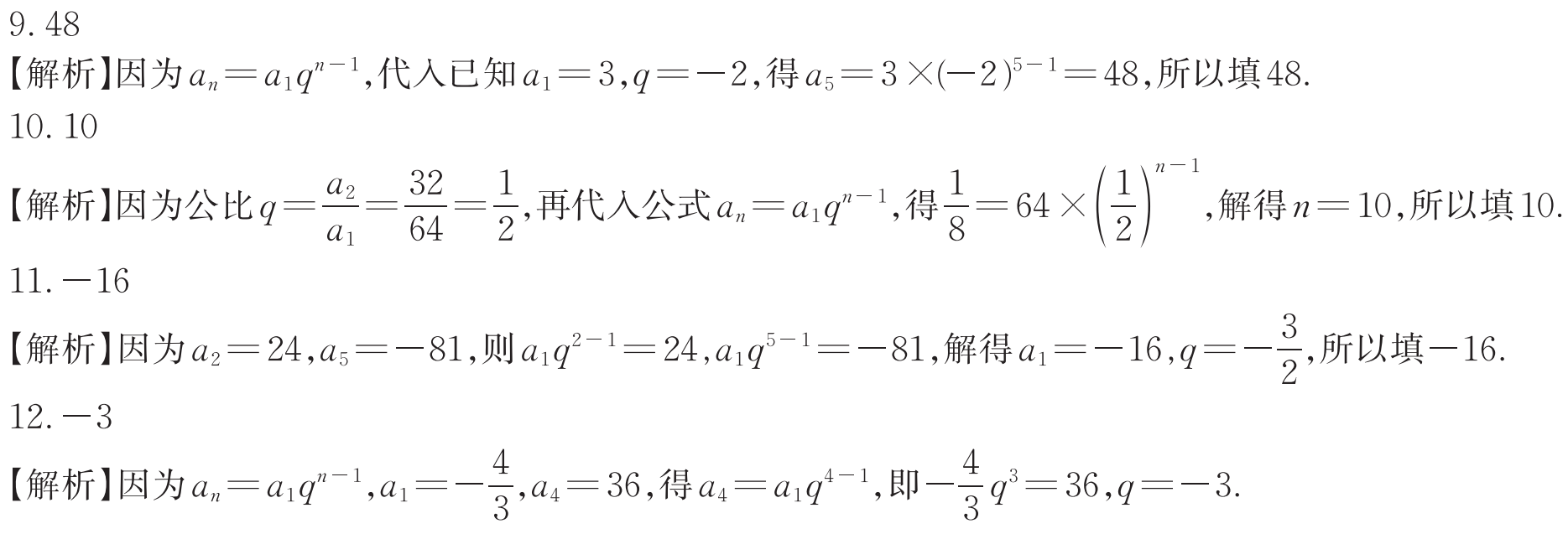 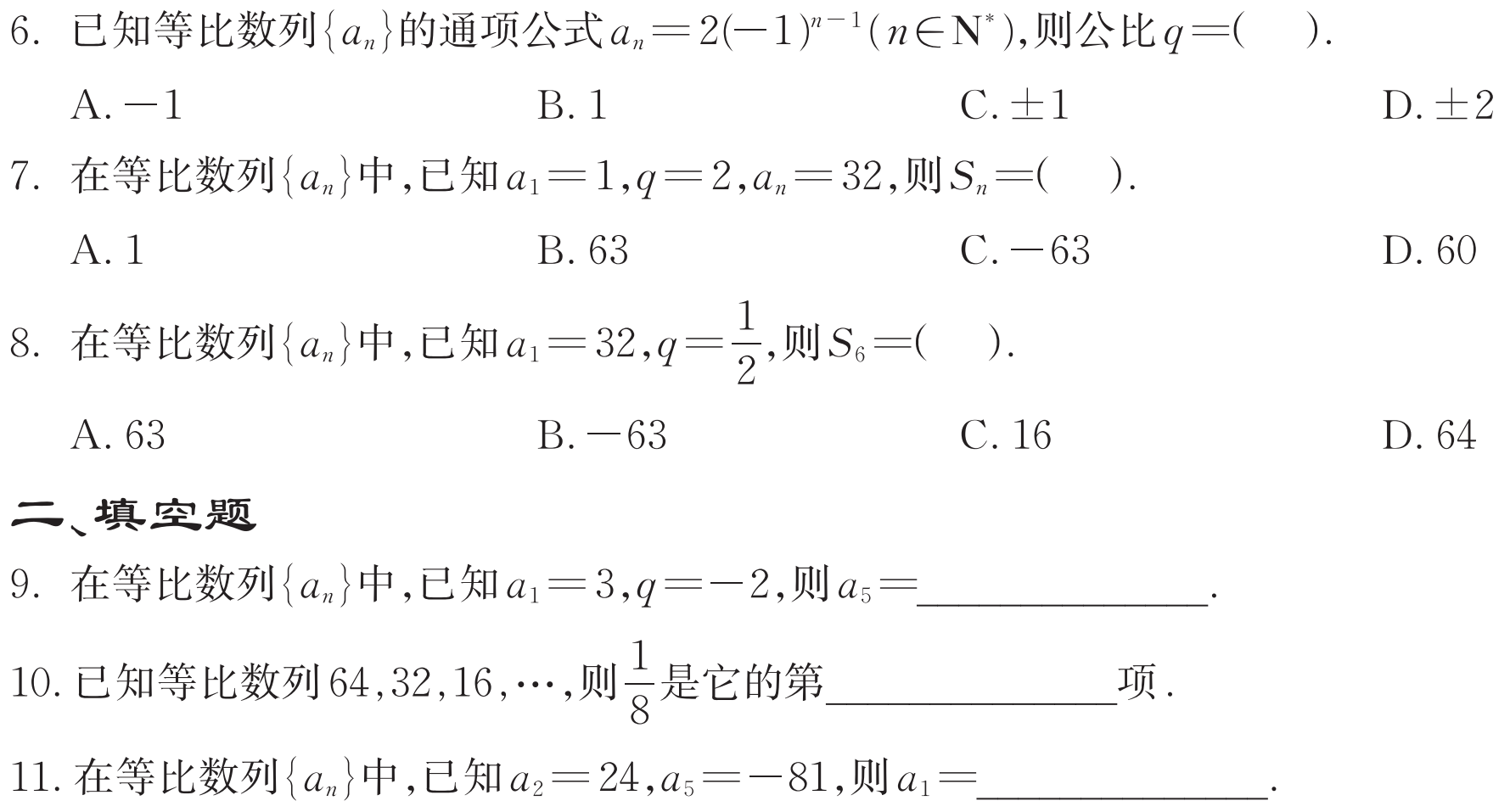 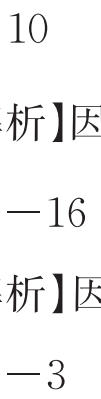 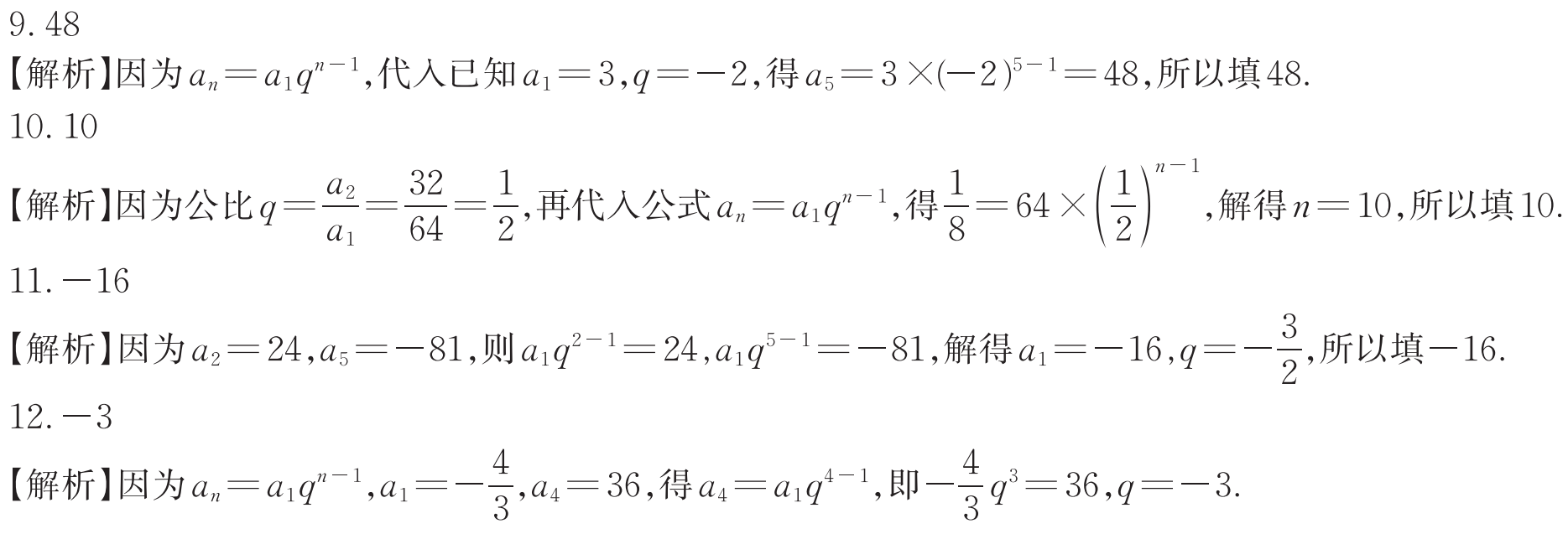 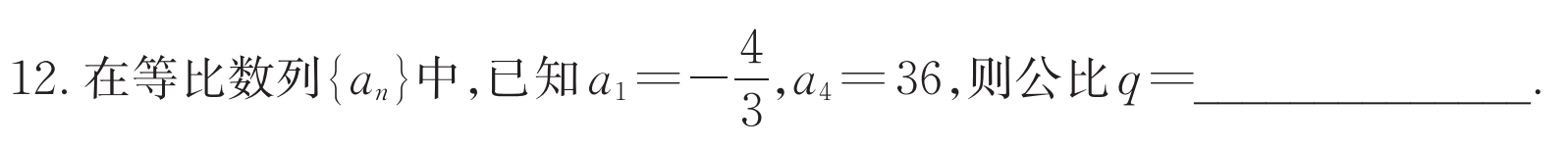 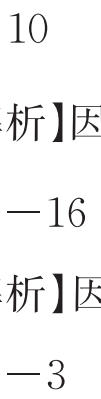 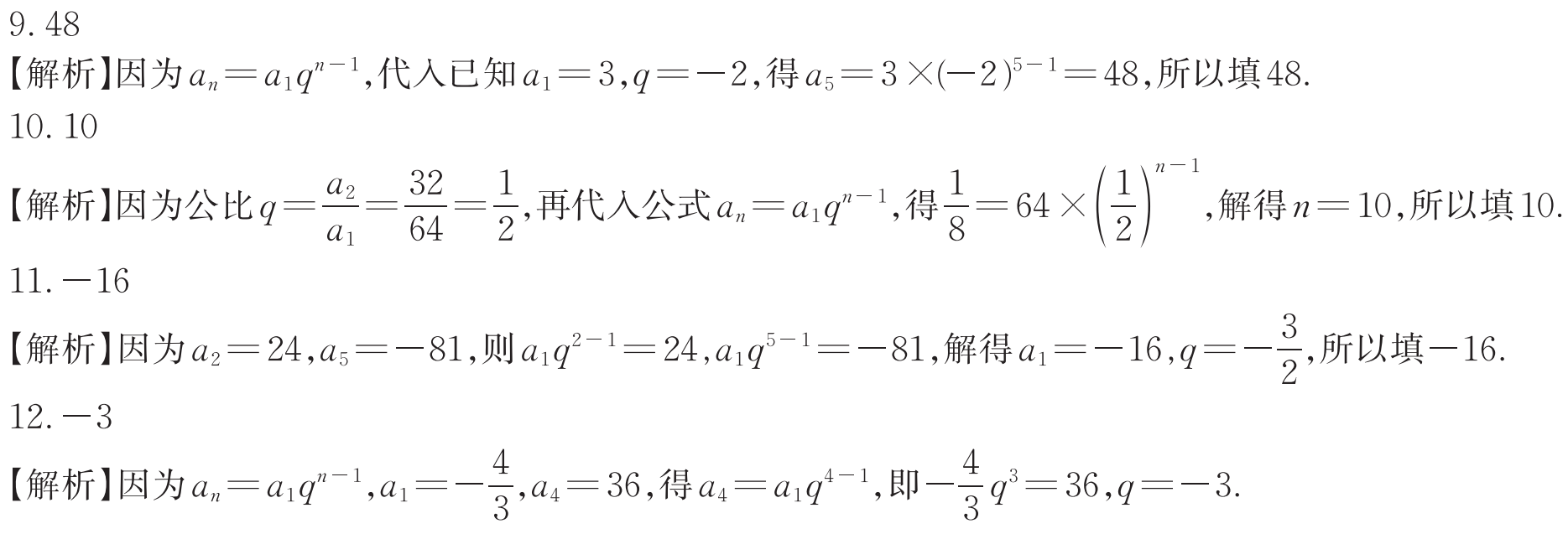 一、选择题
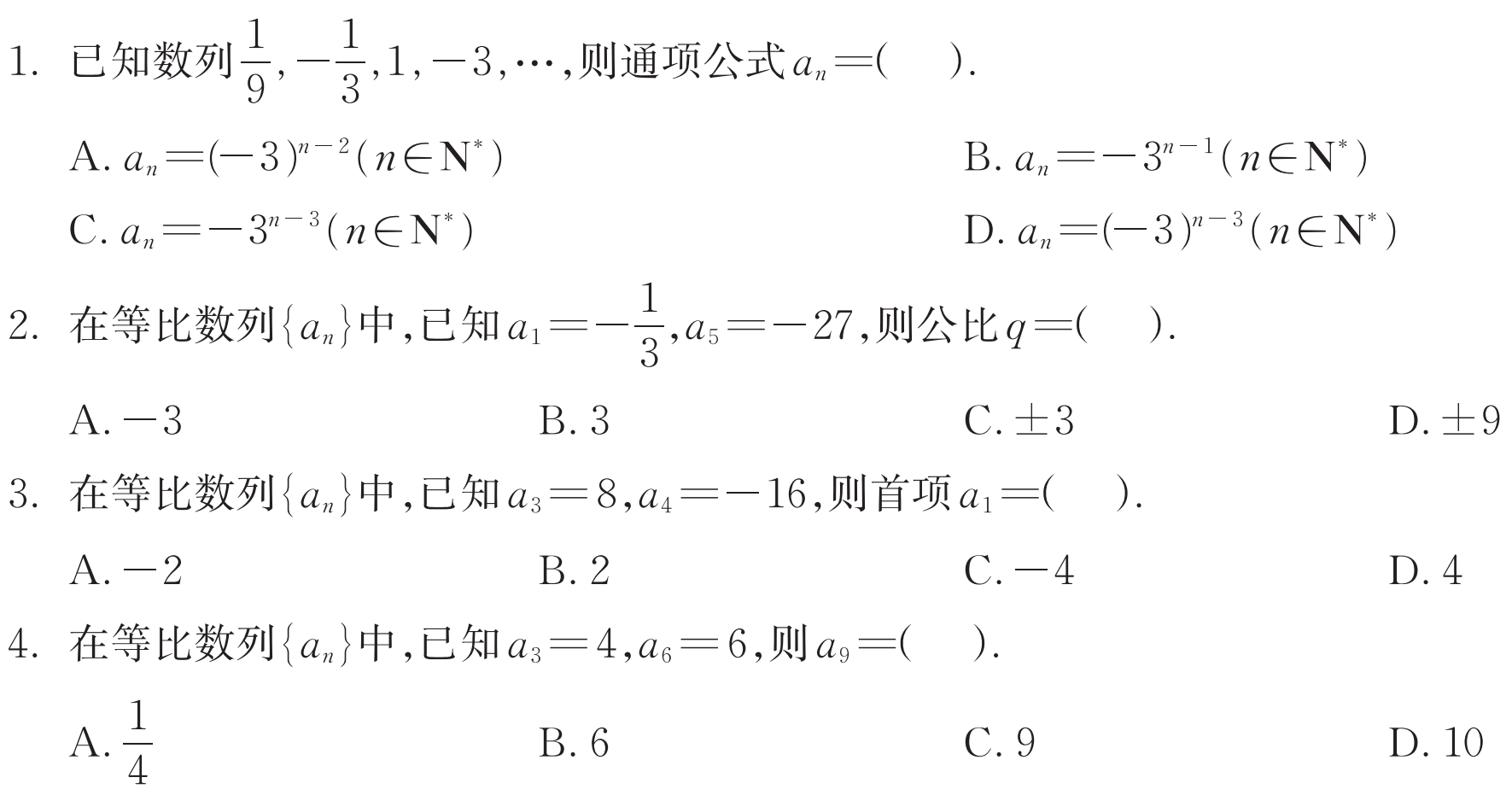 D
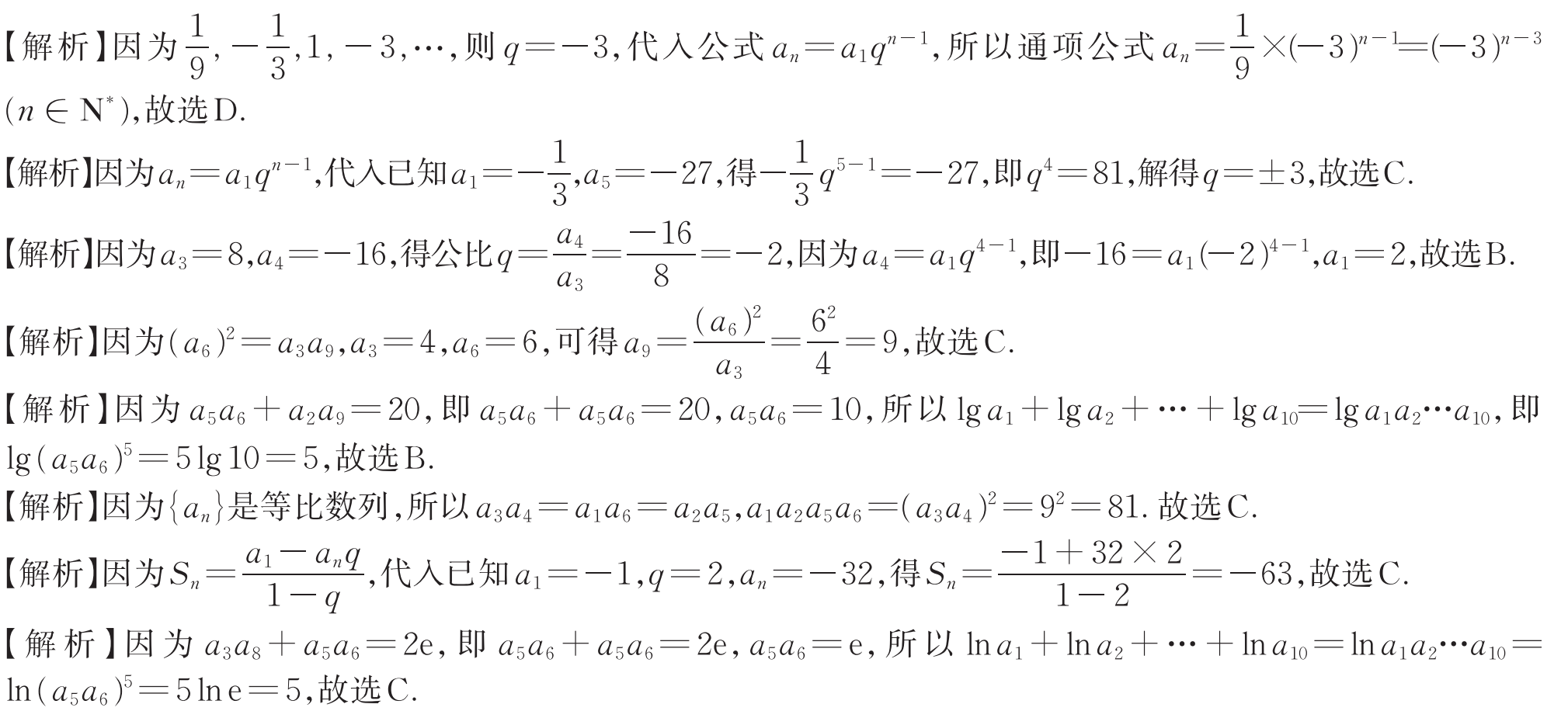 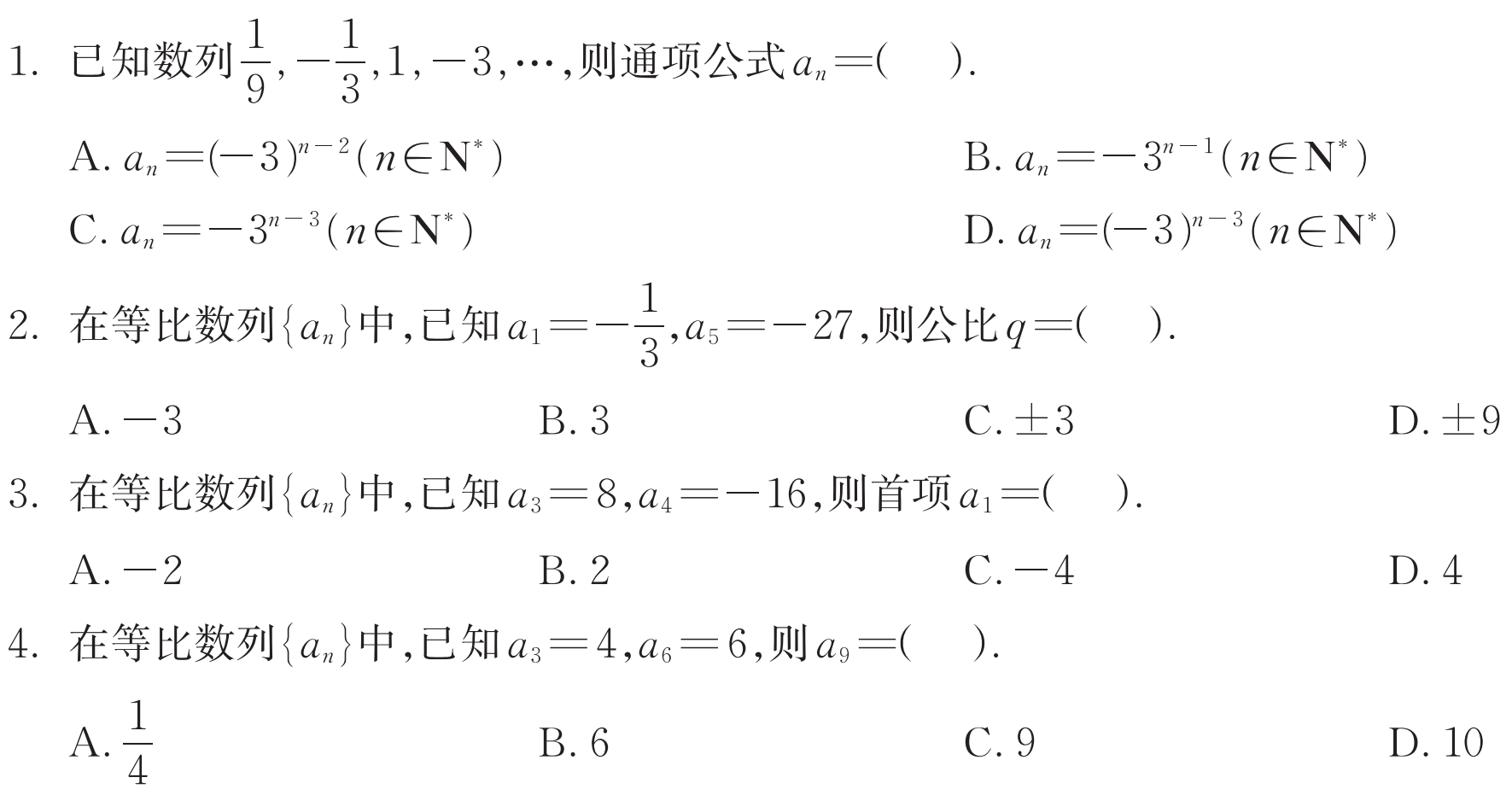 C
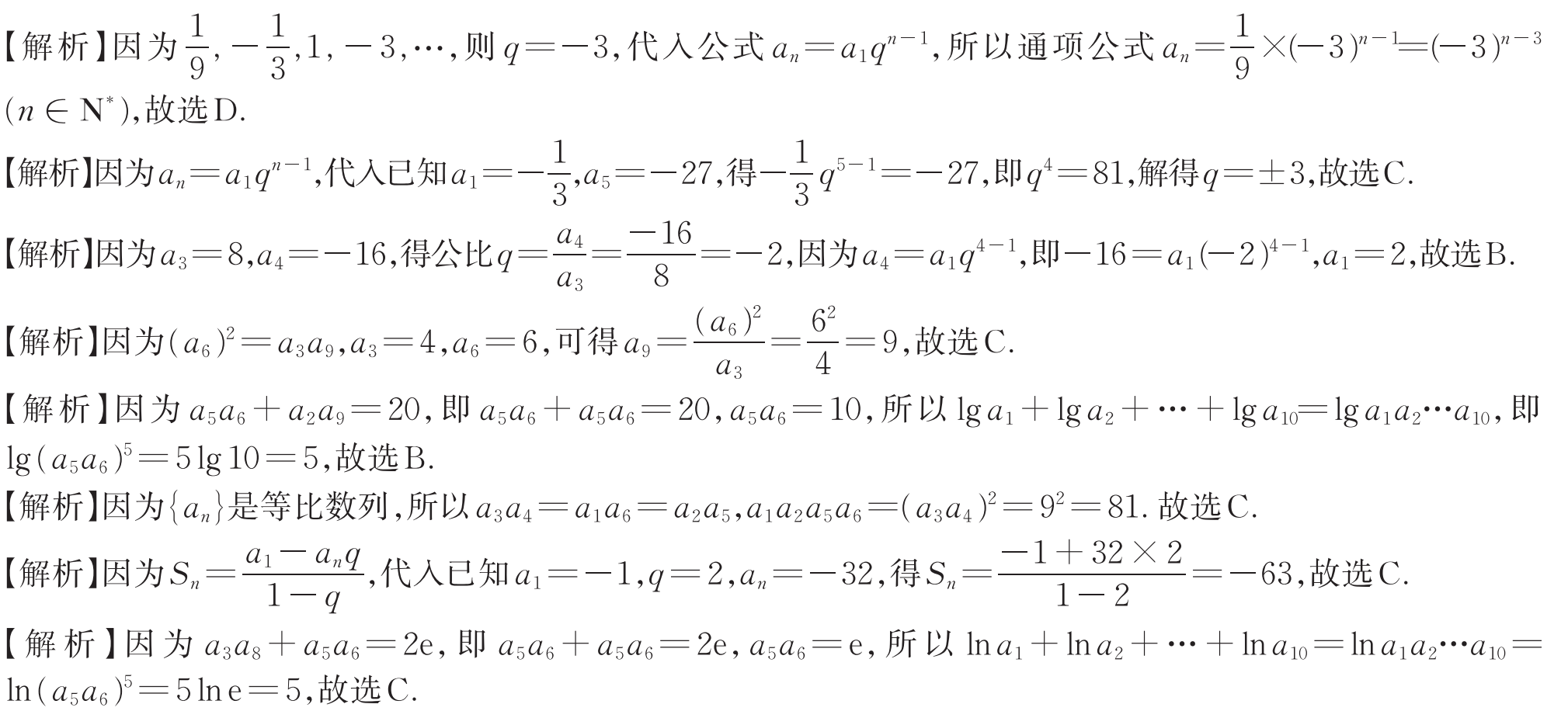 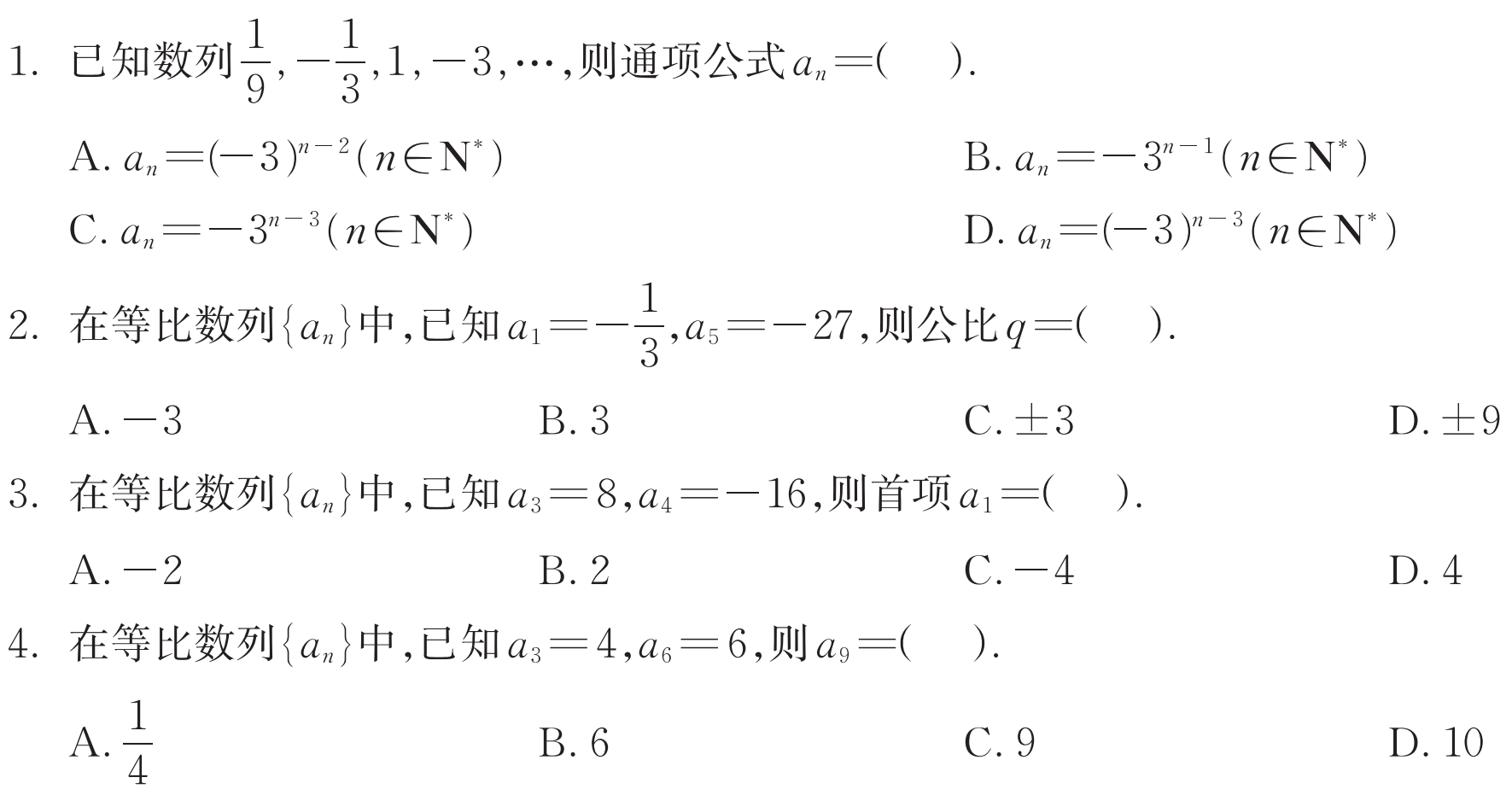 B
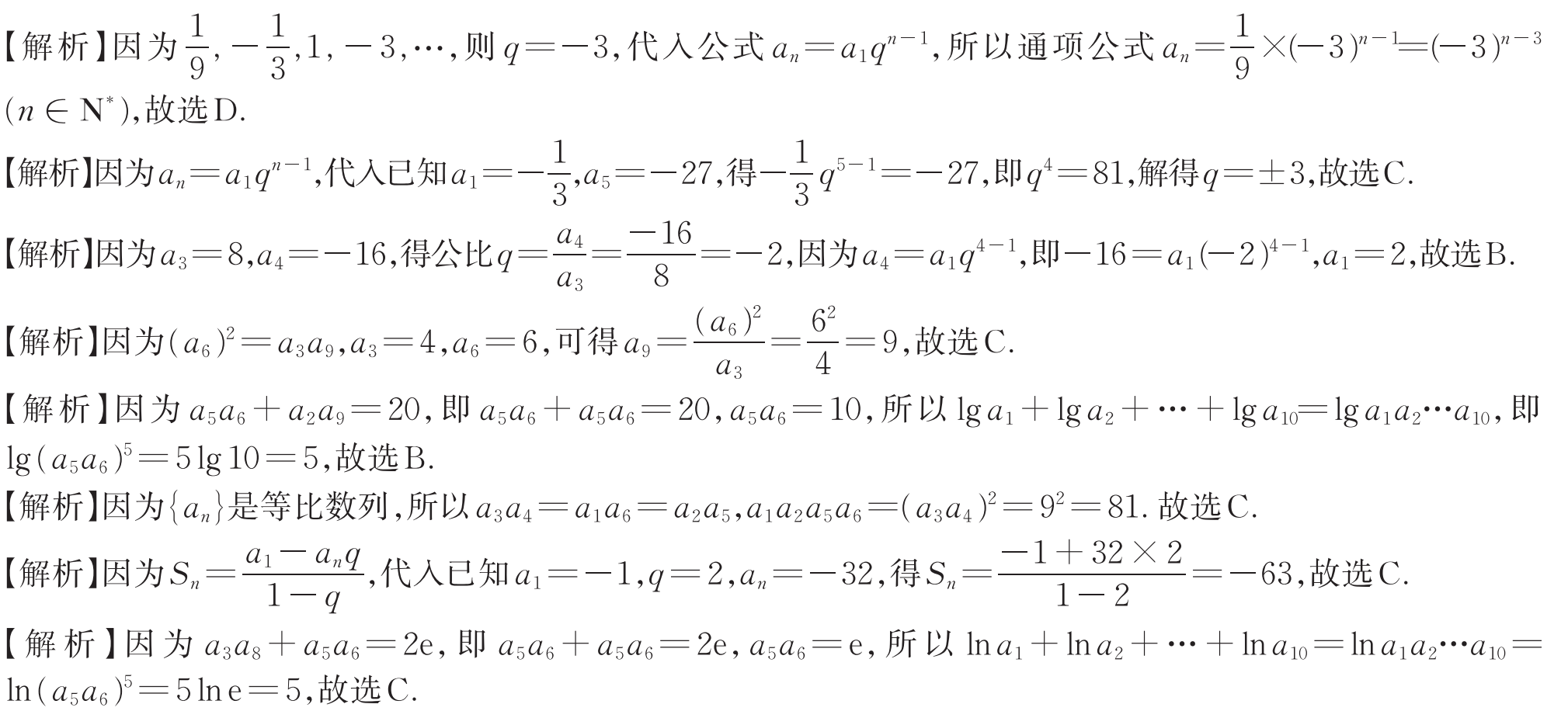 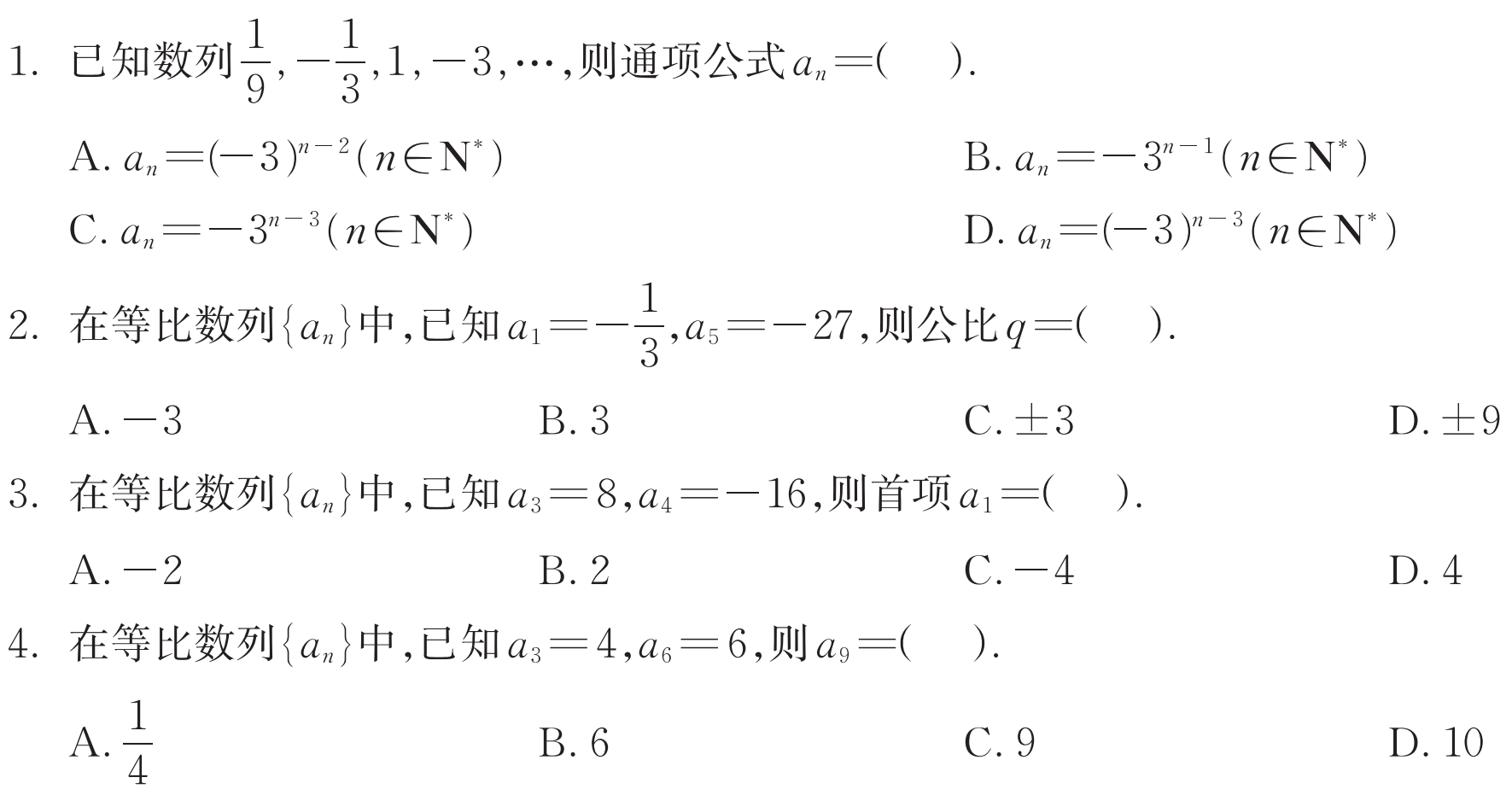 C
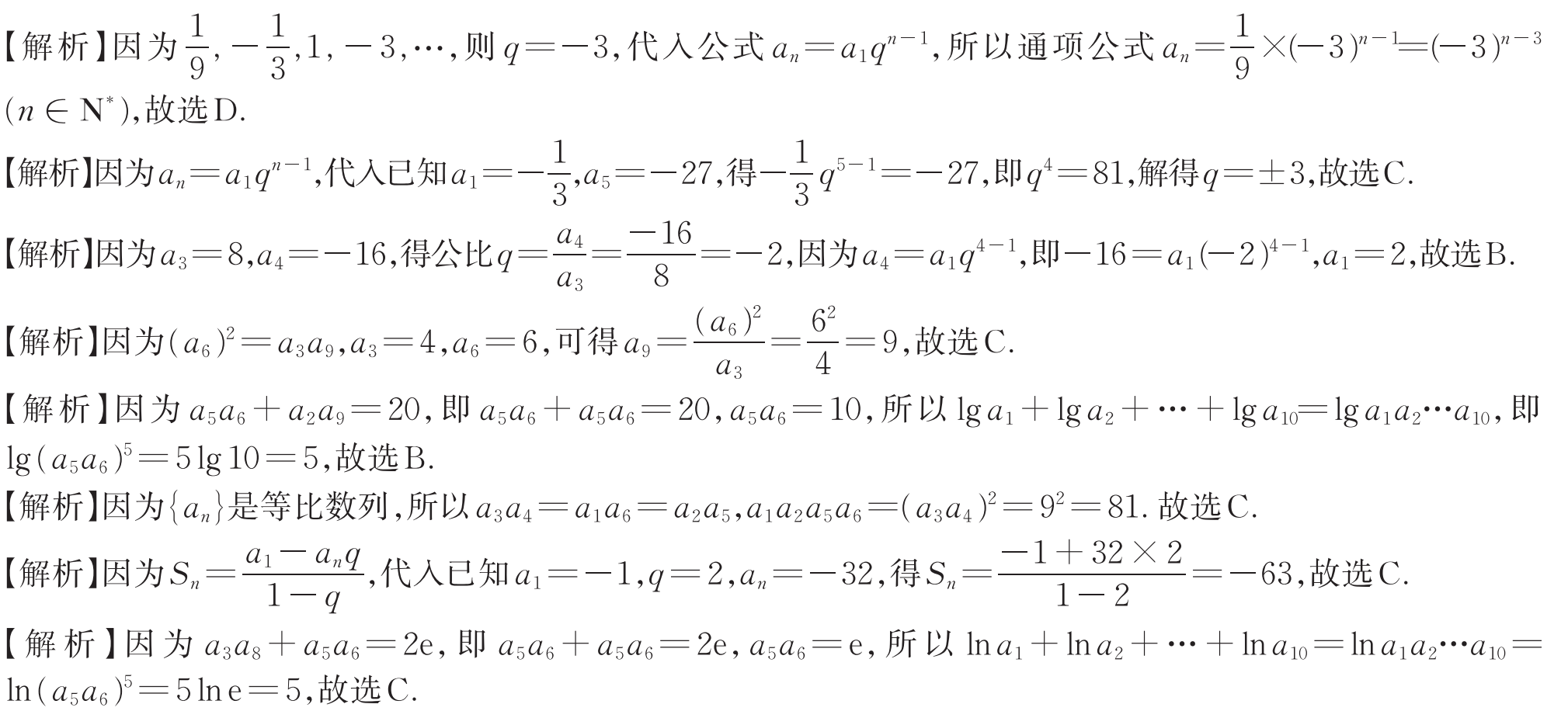 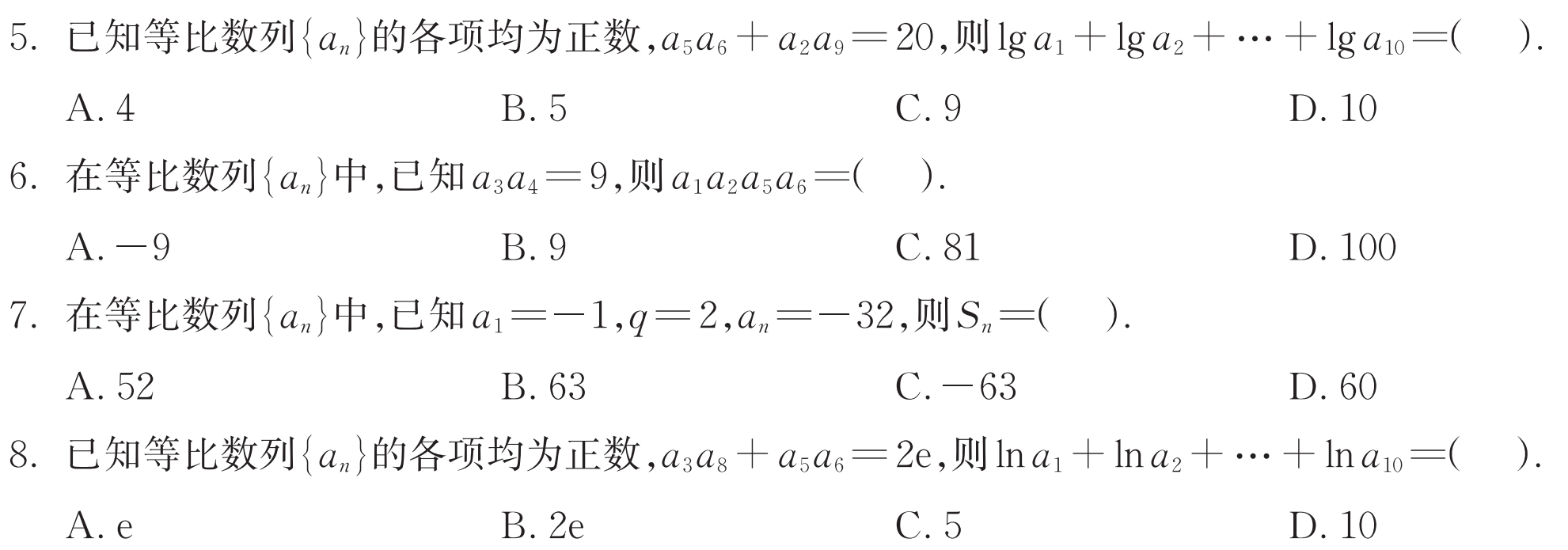 B
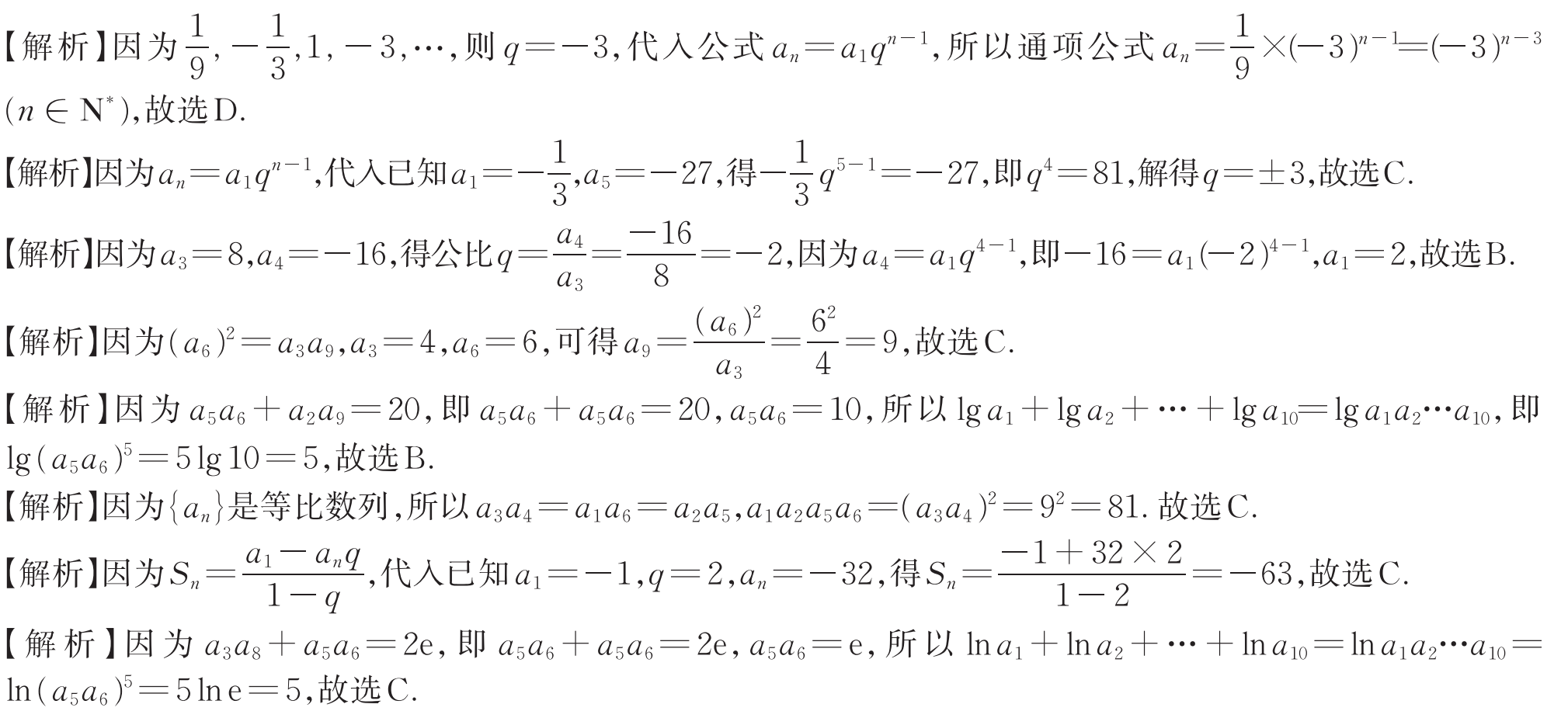 C
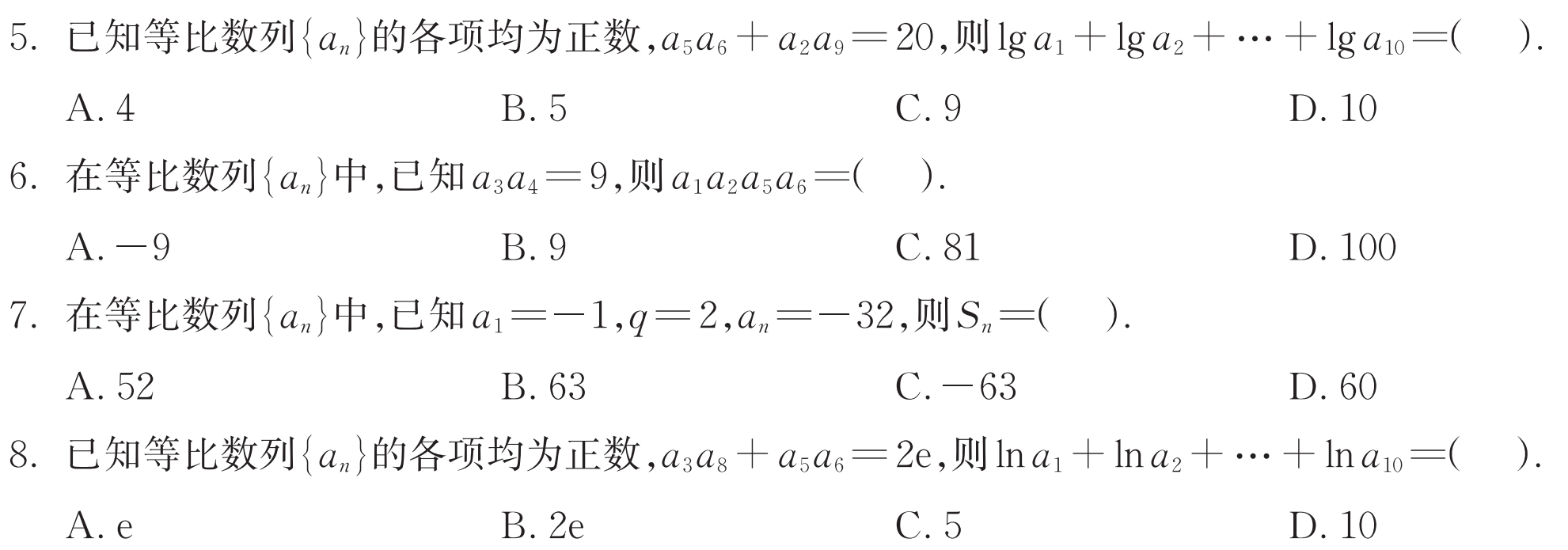 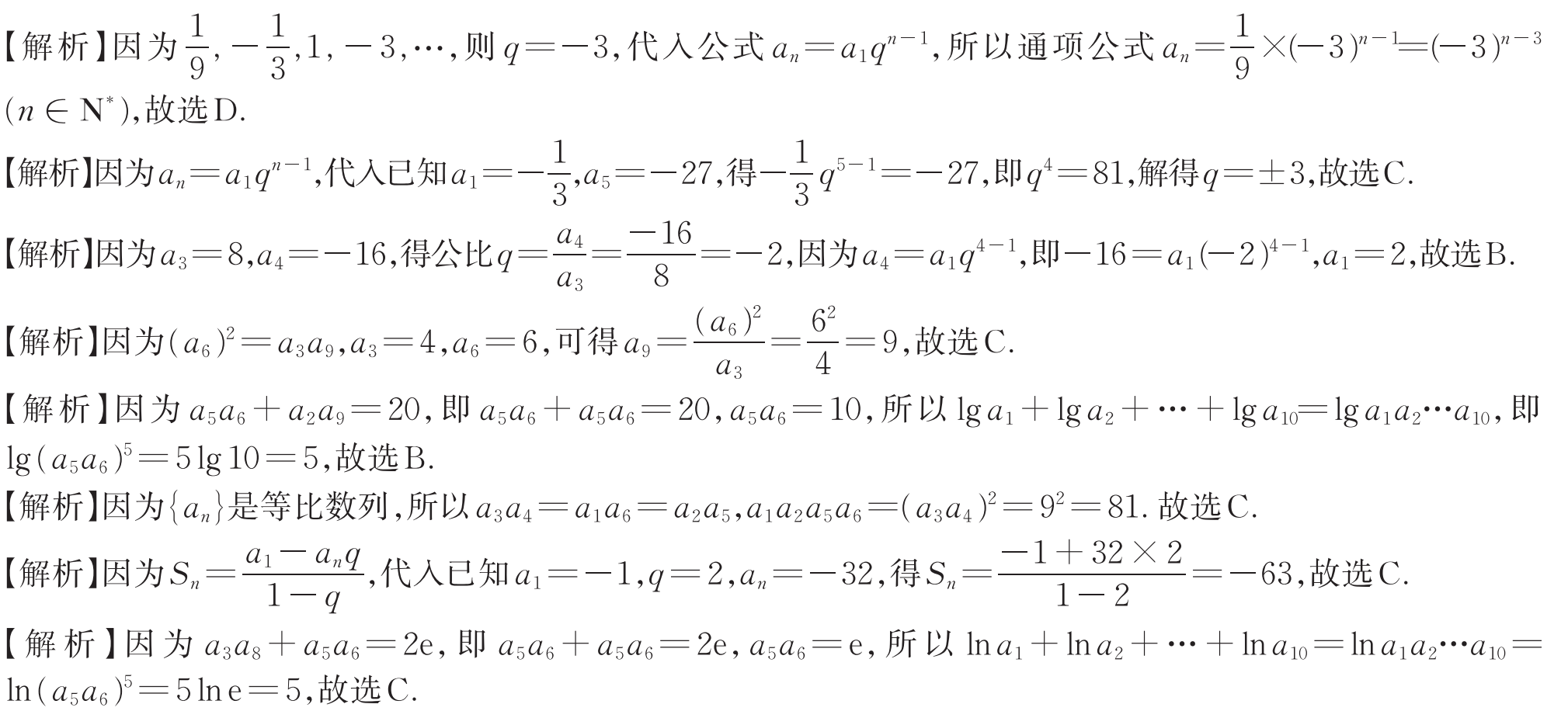 C
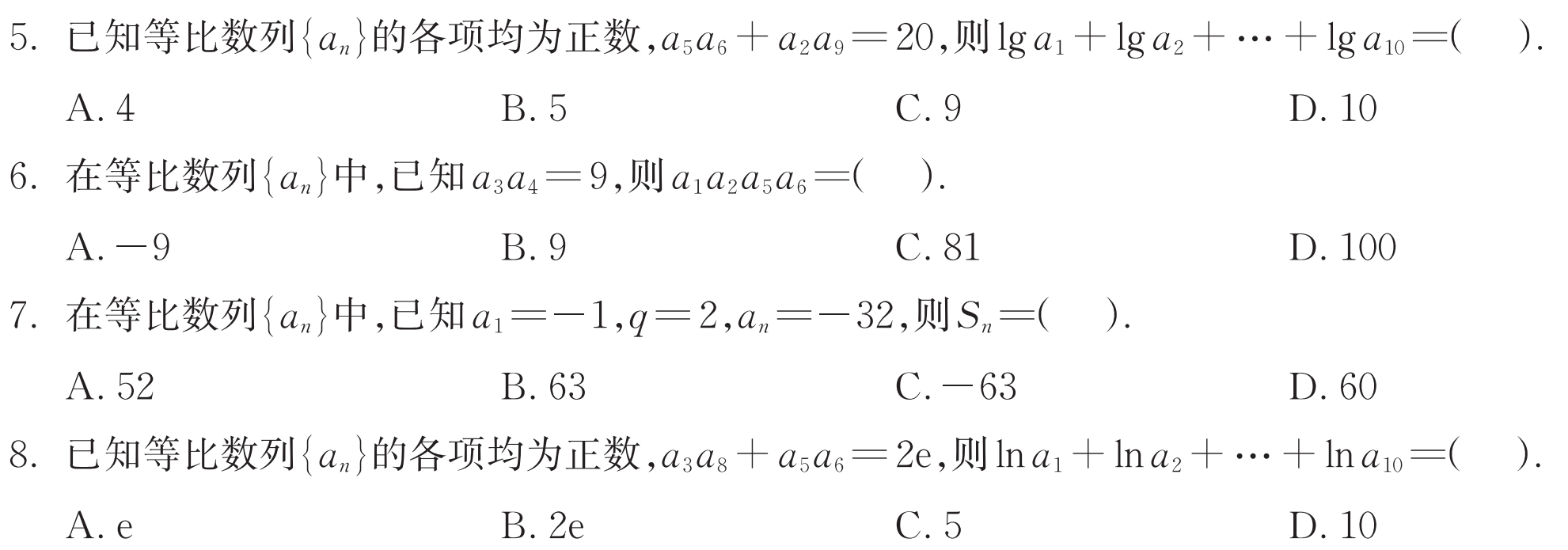 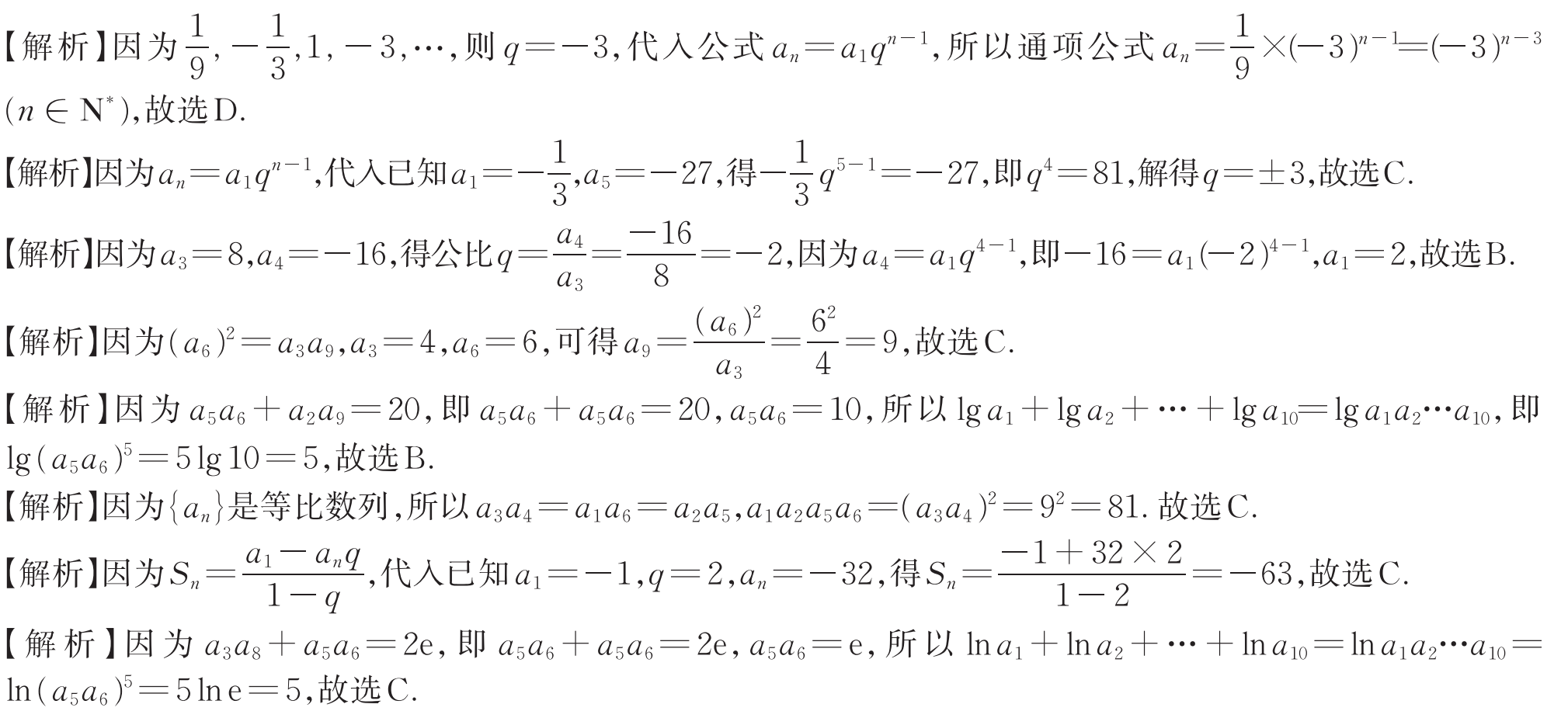 C
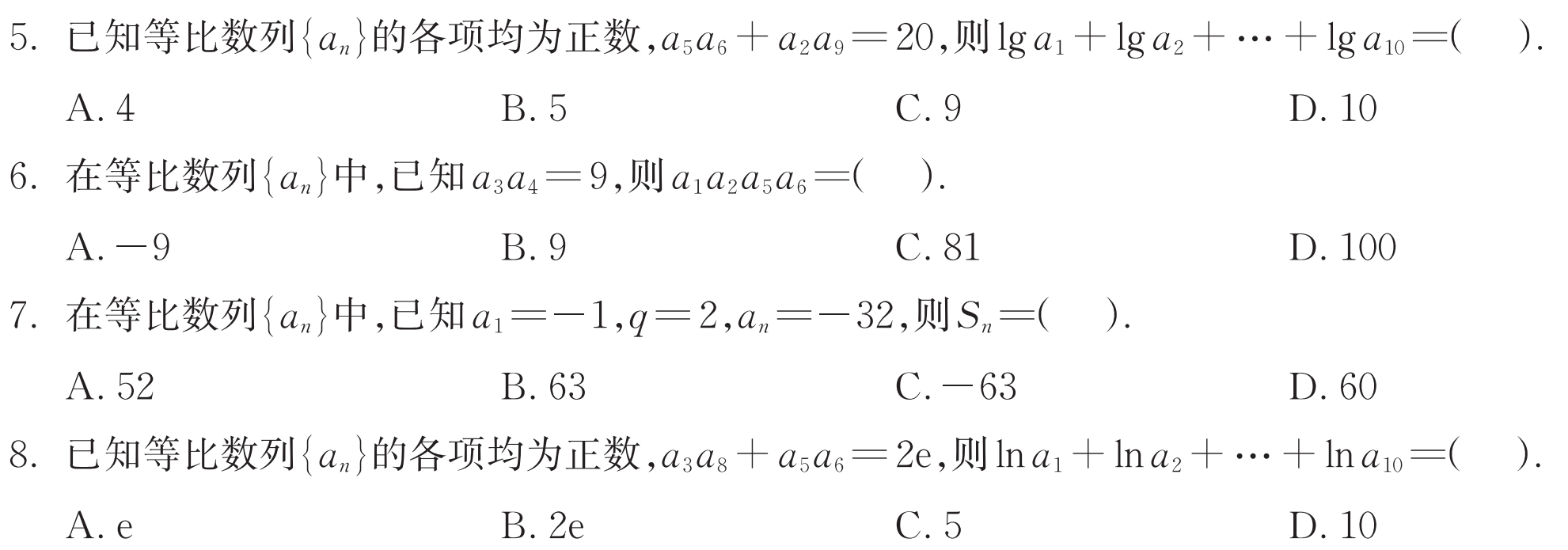 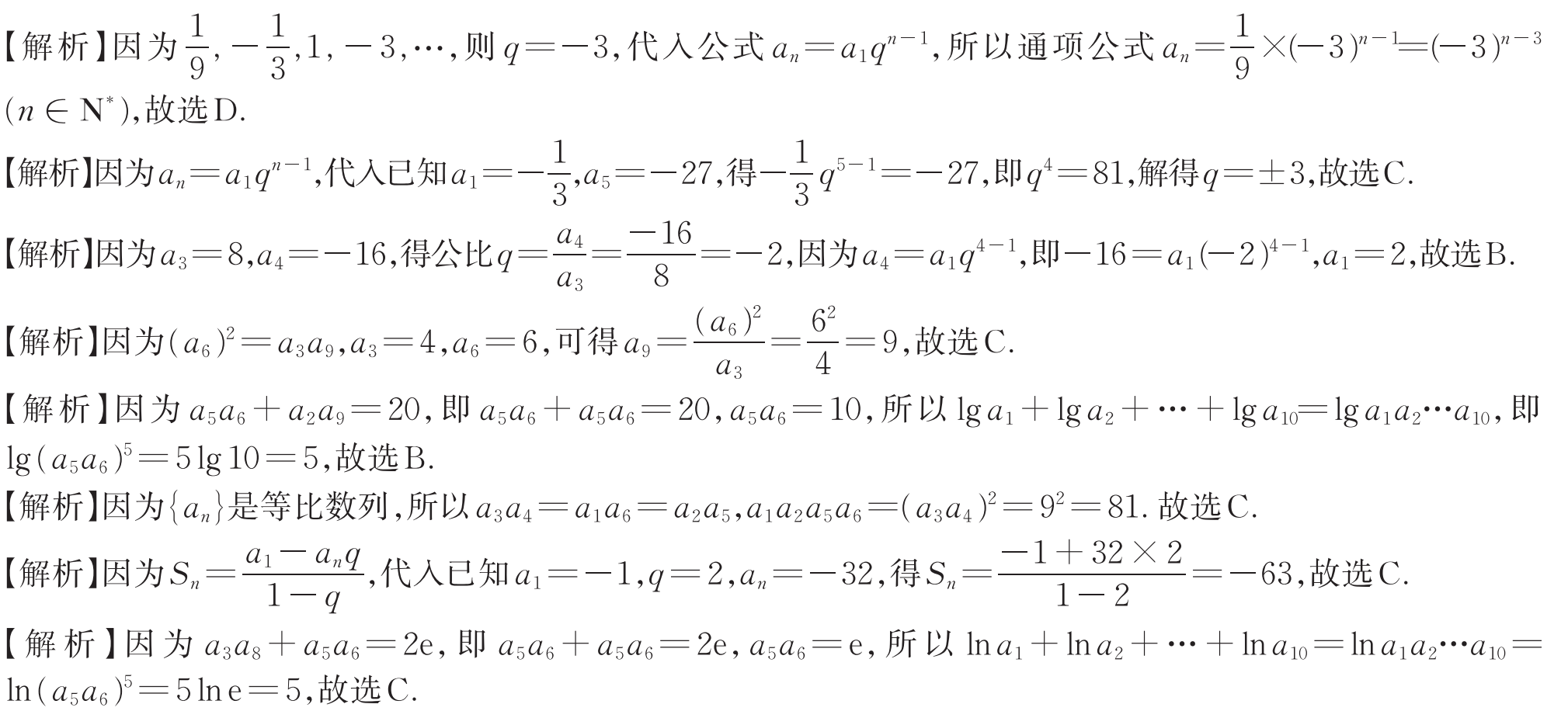 二、填空题
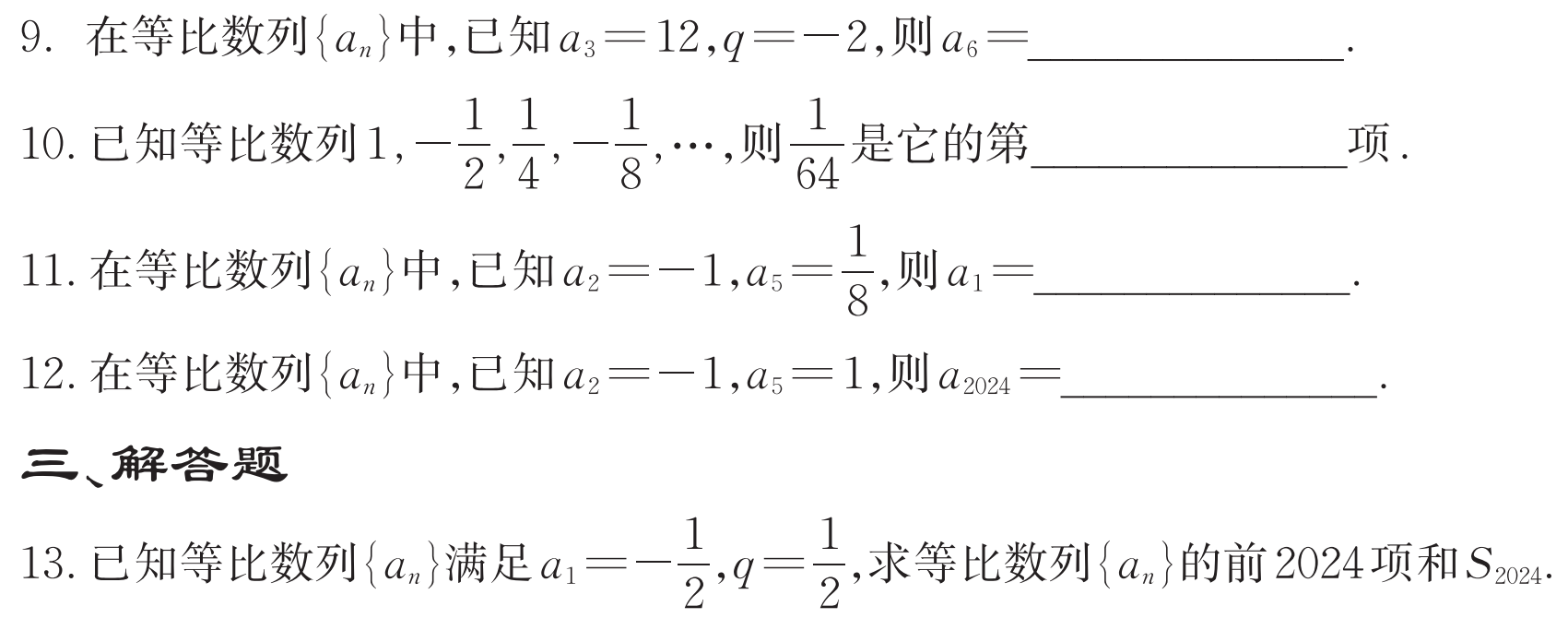 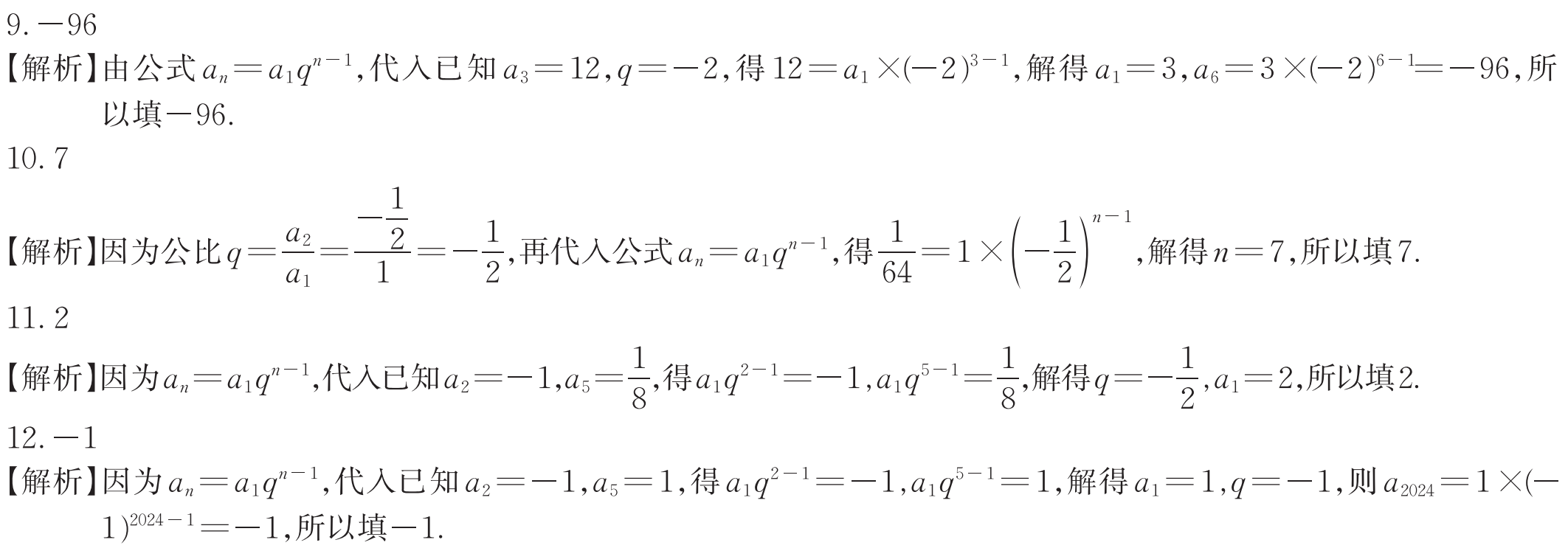 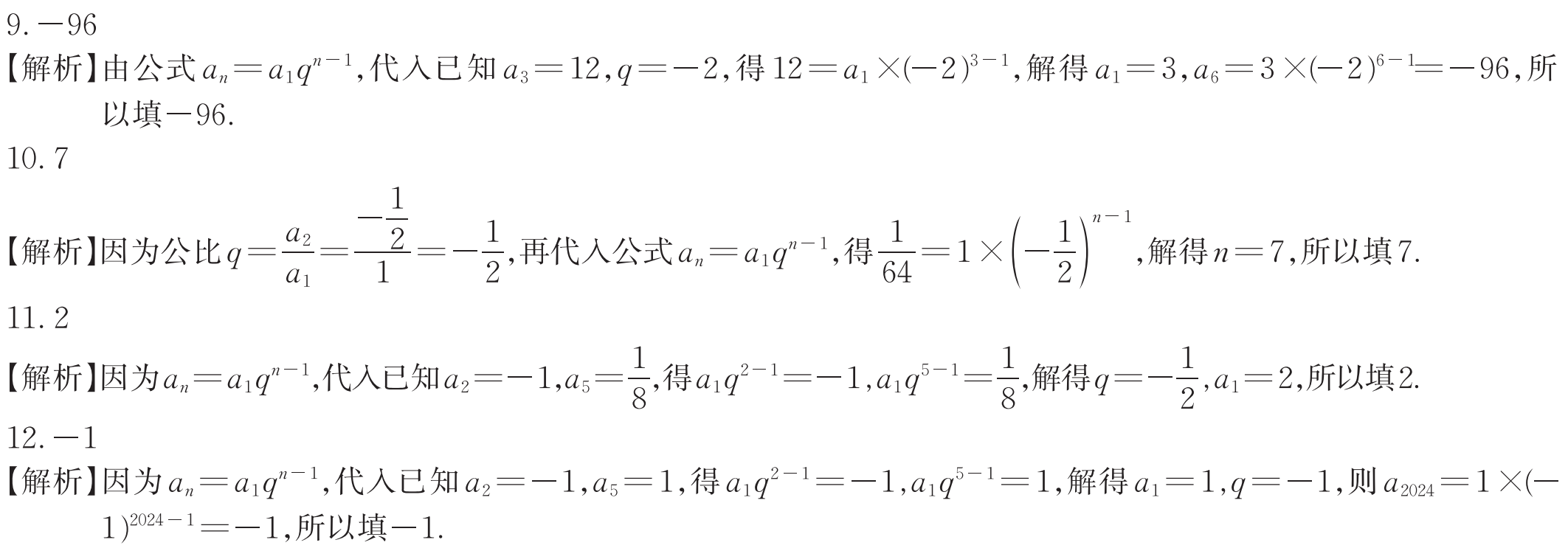 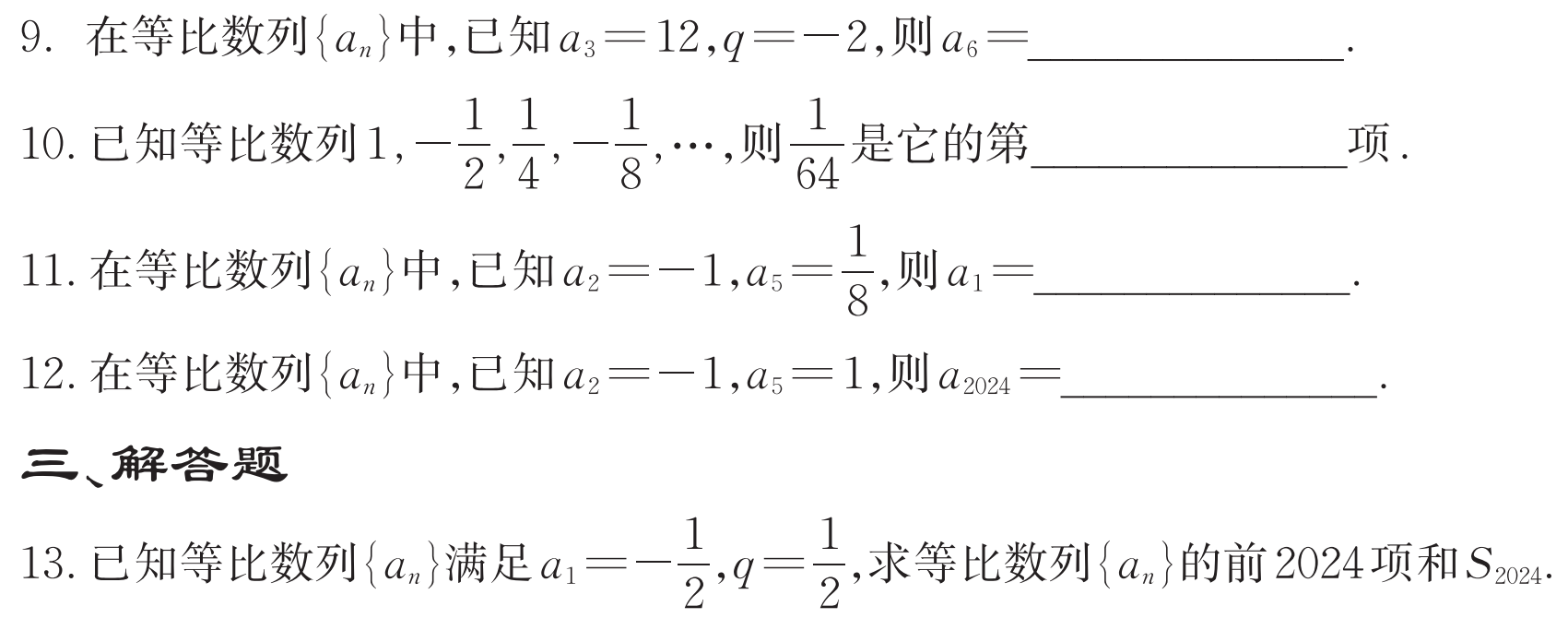 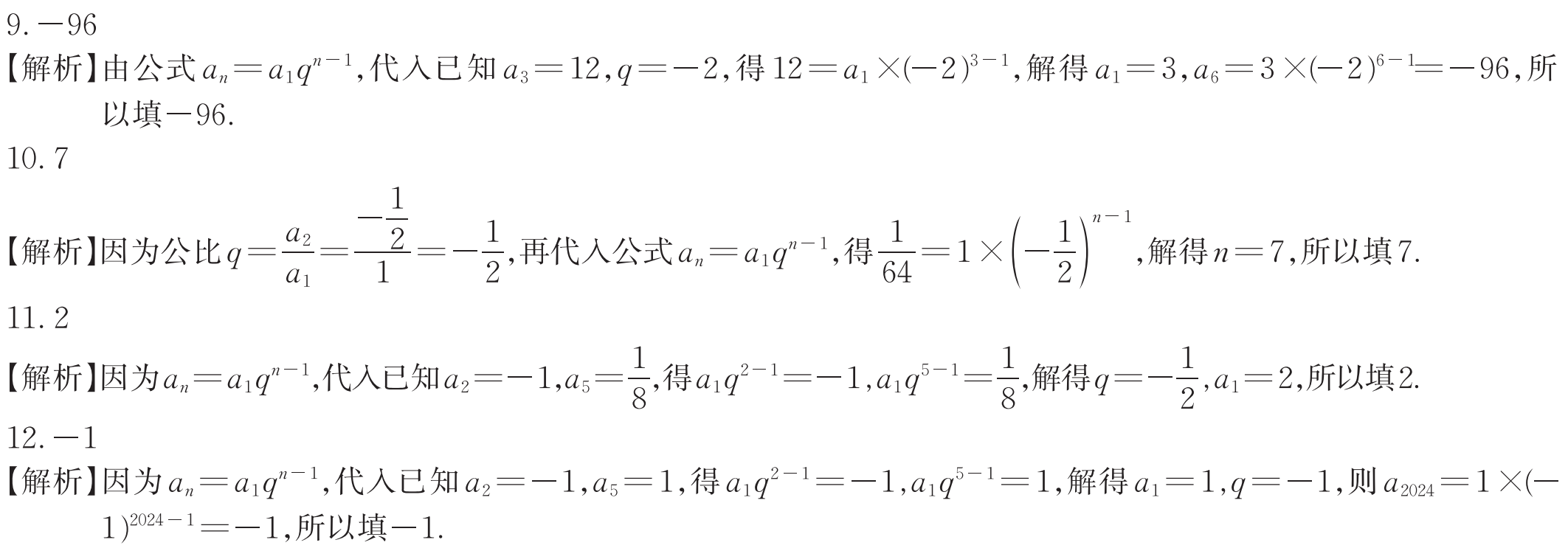 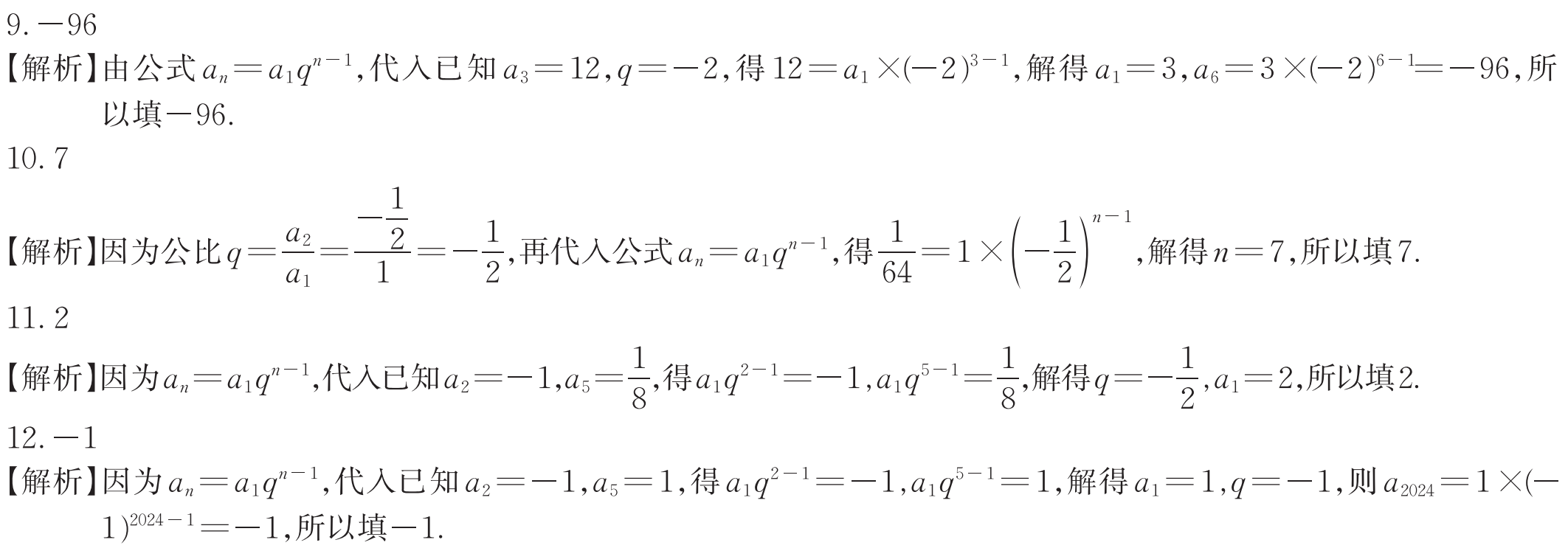 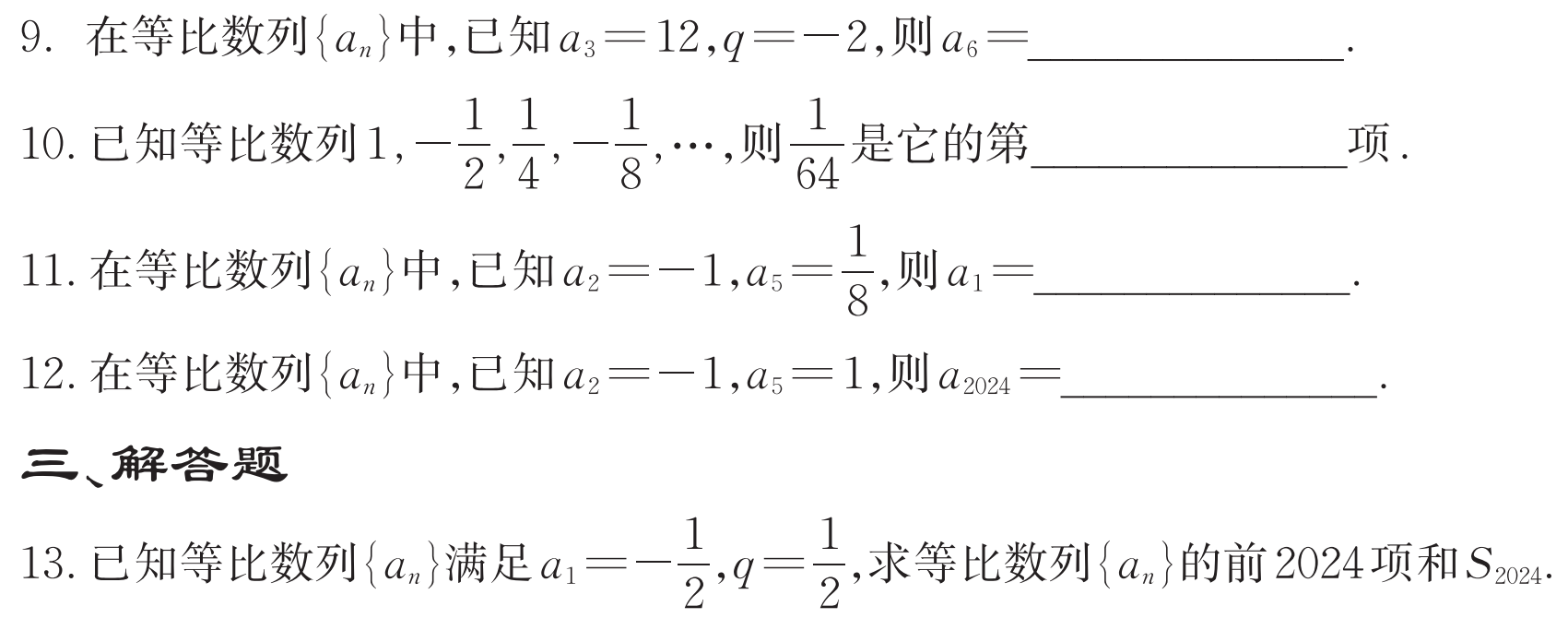 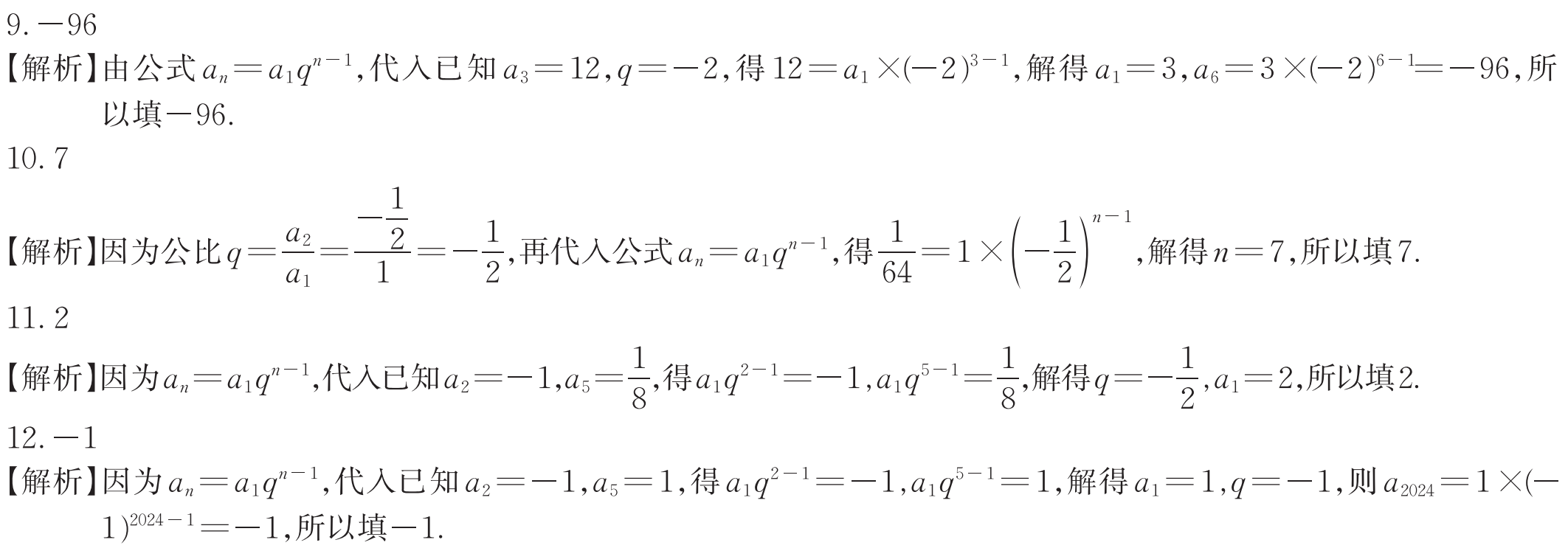 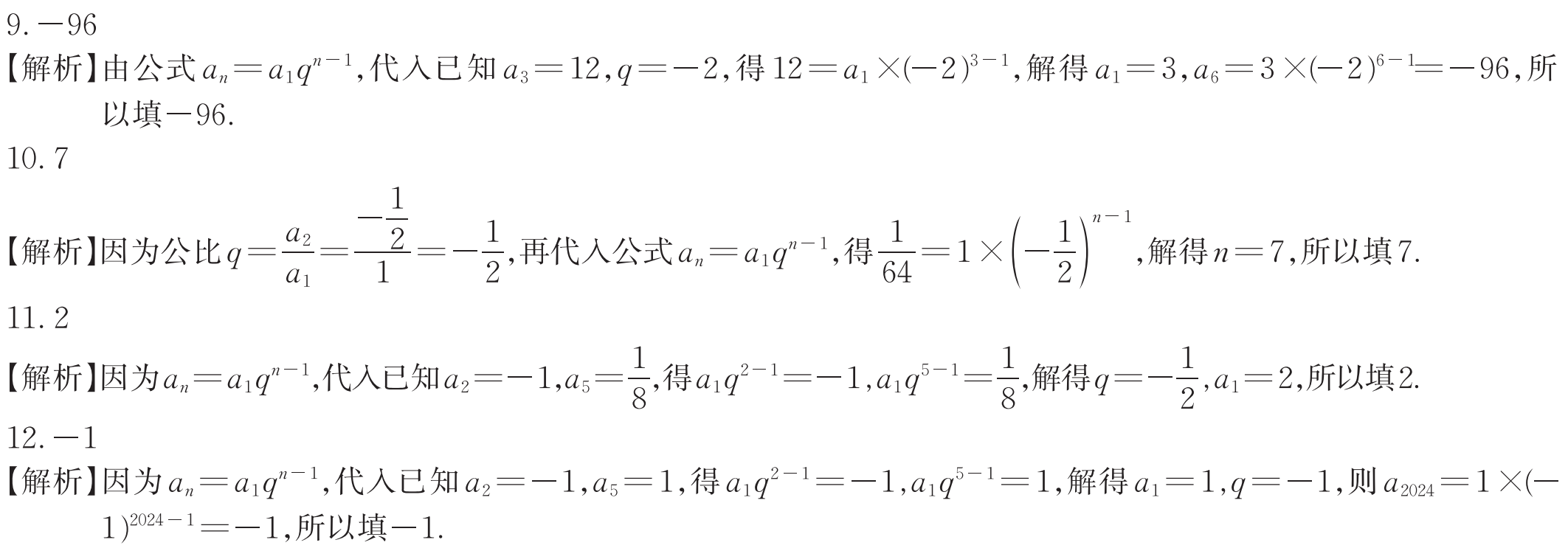 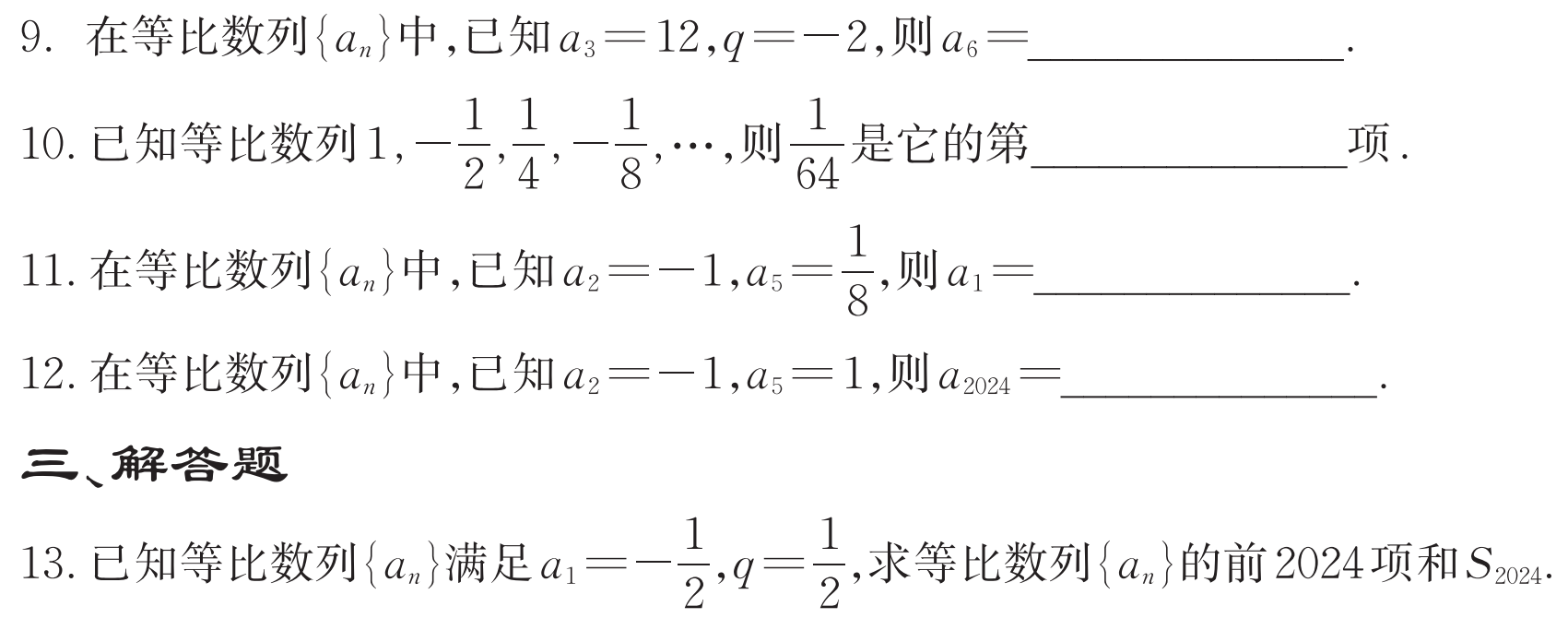 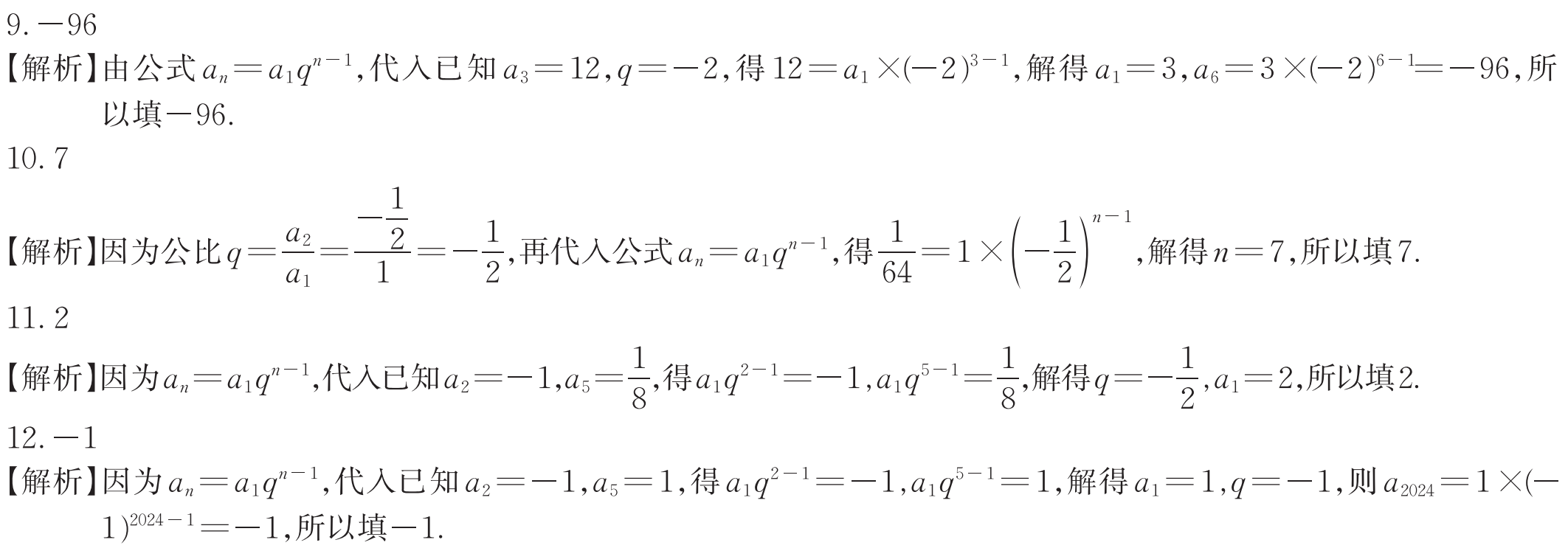 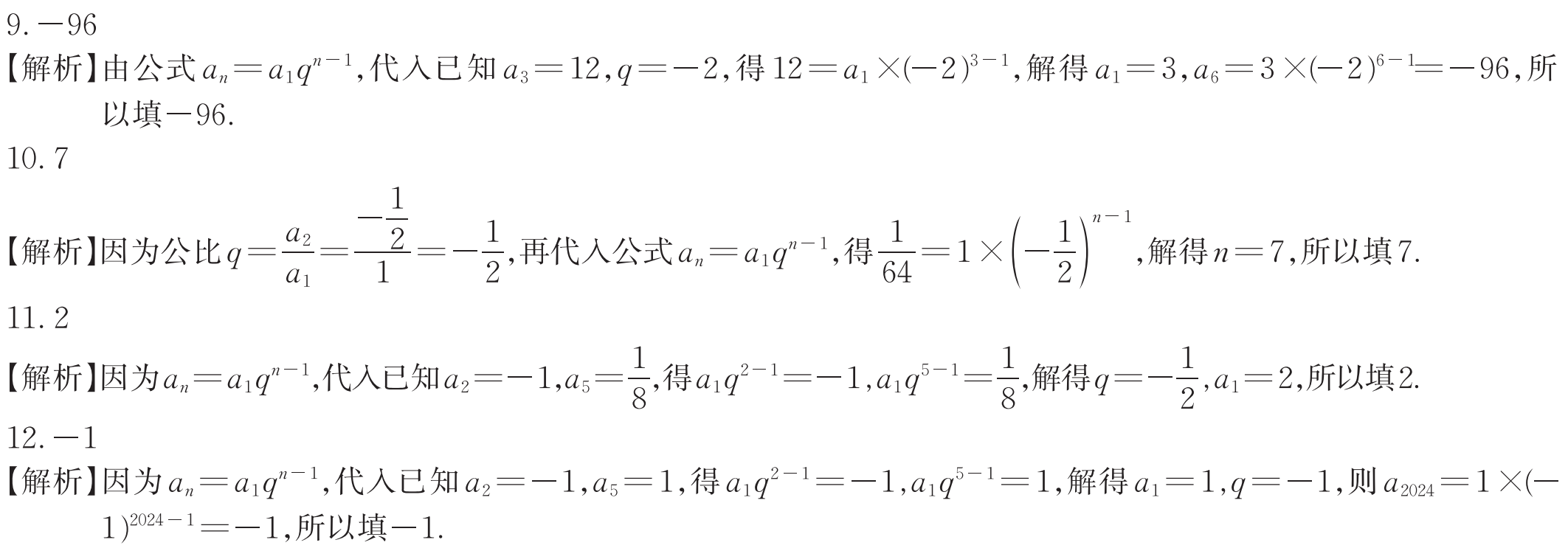 三、解答题
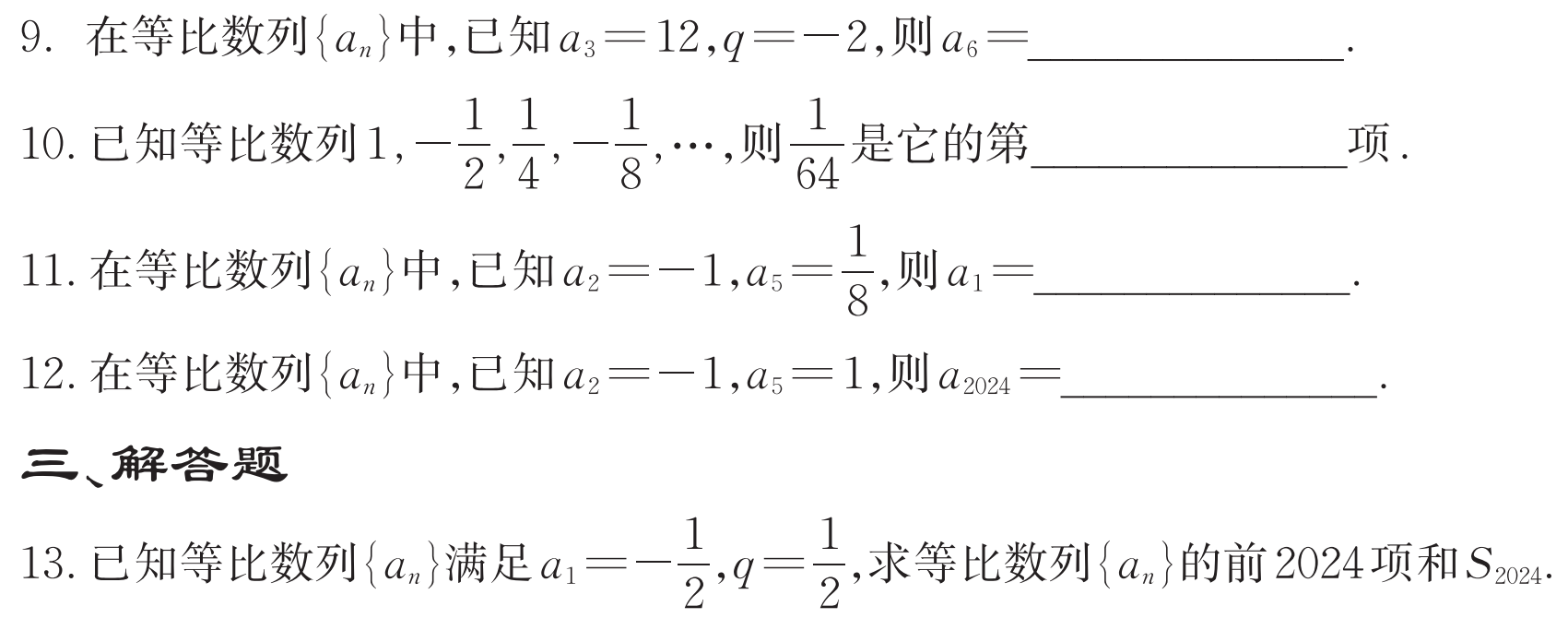 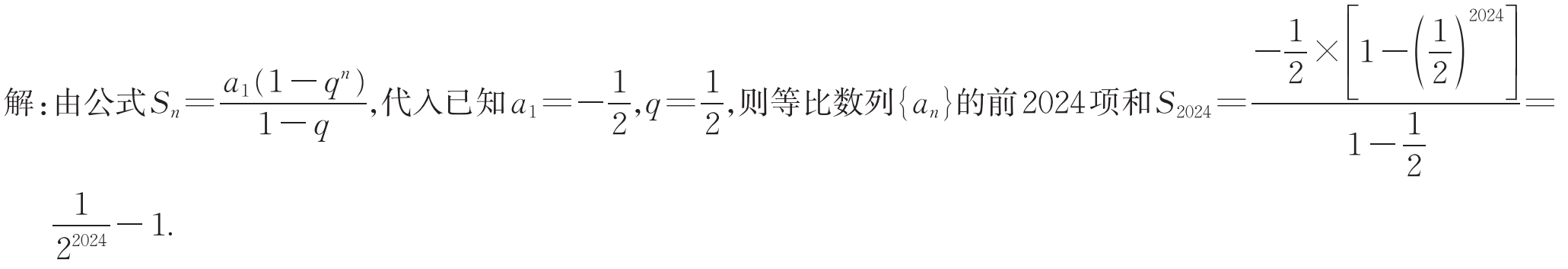 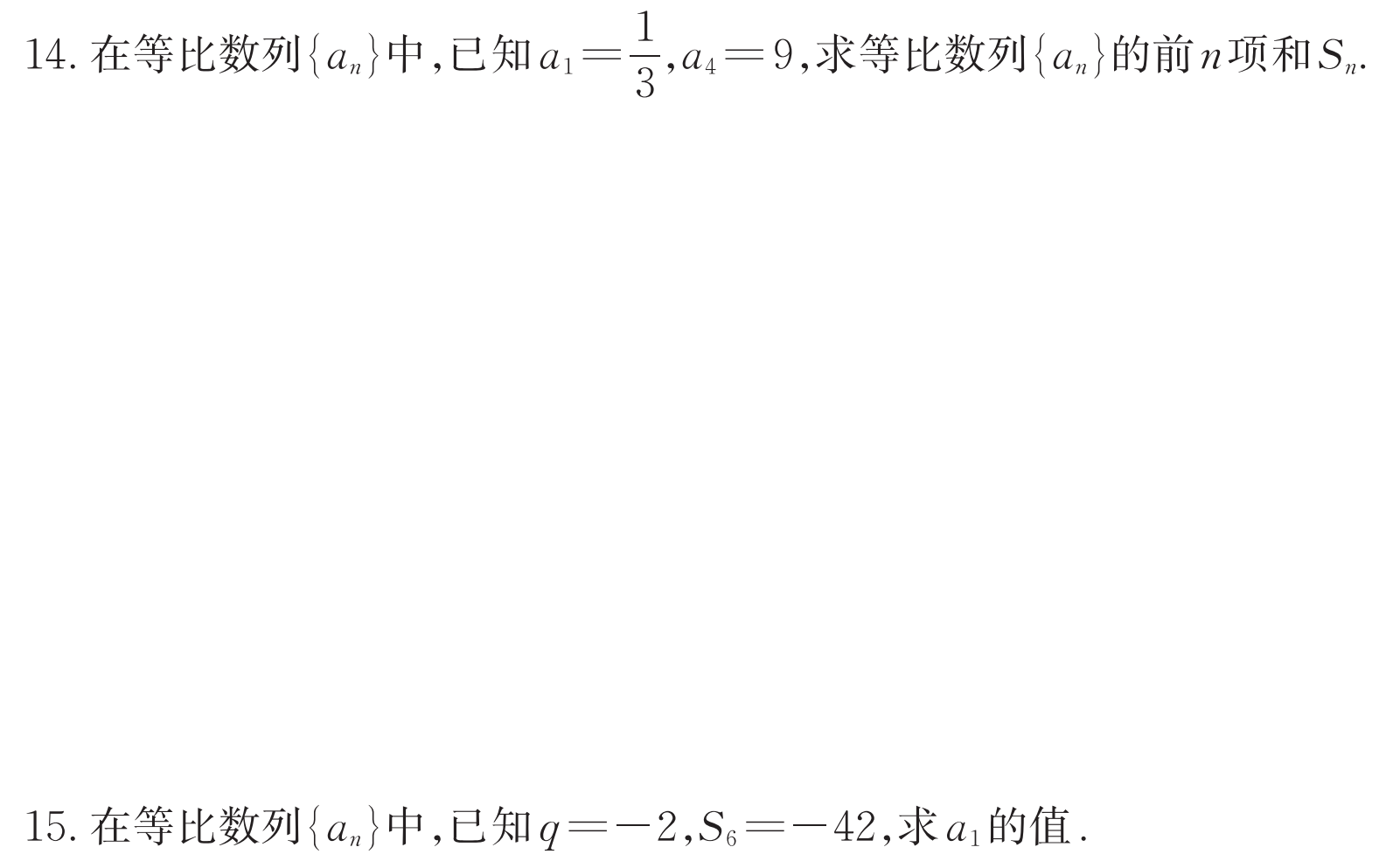 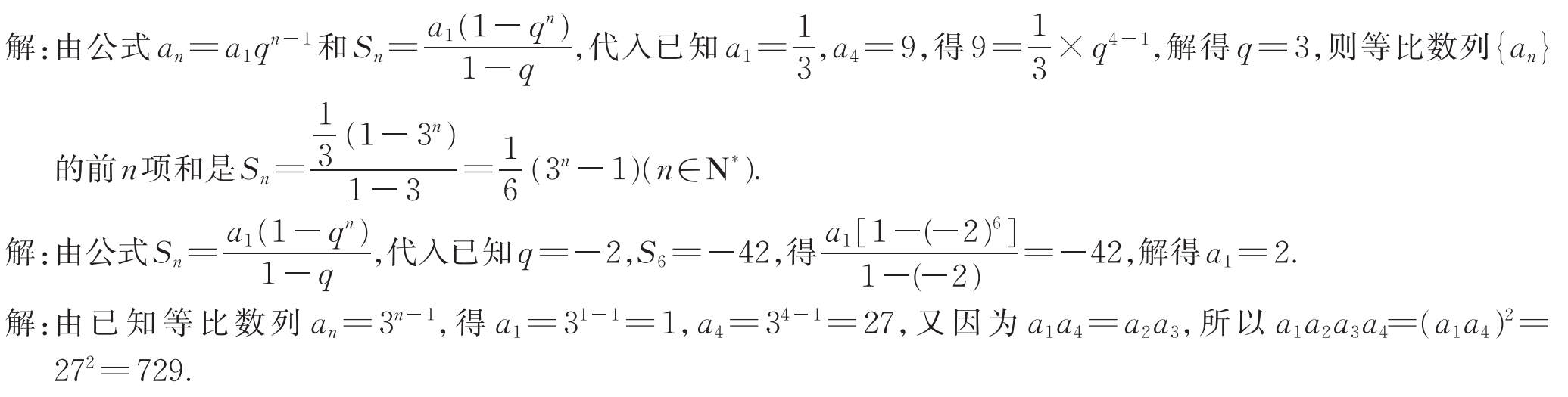 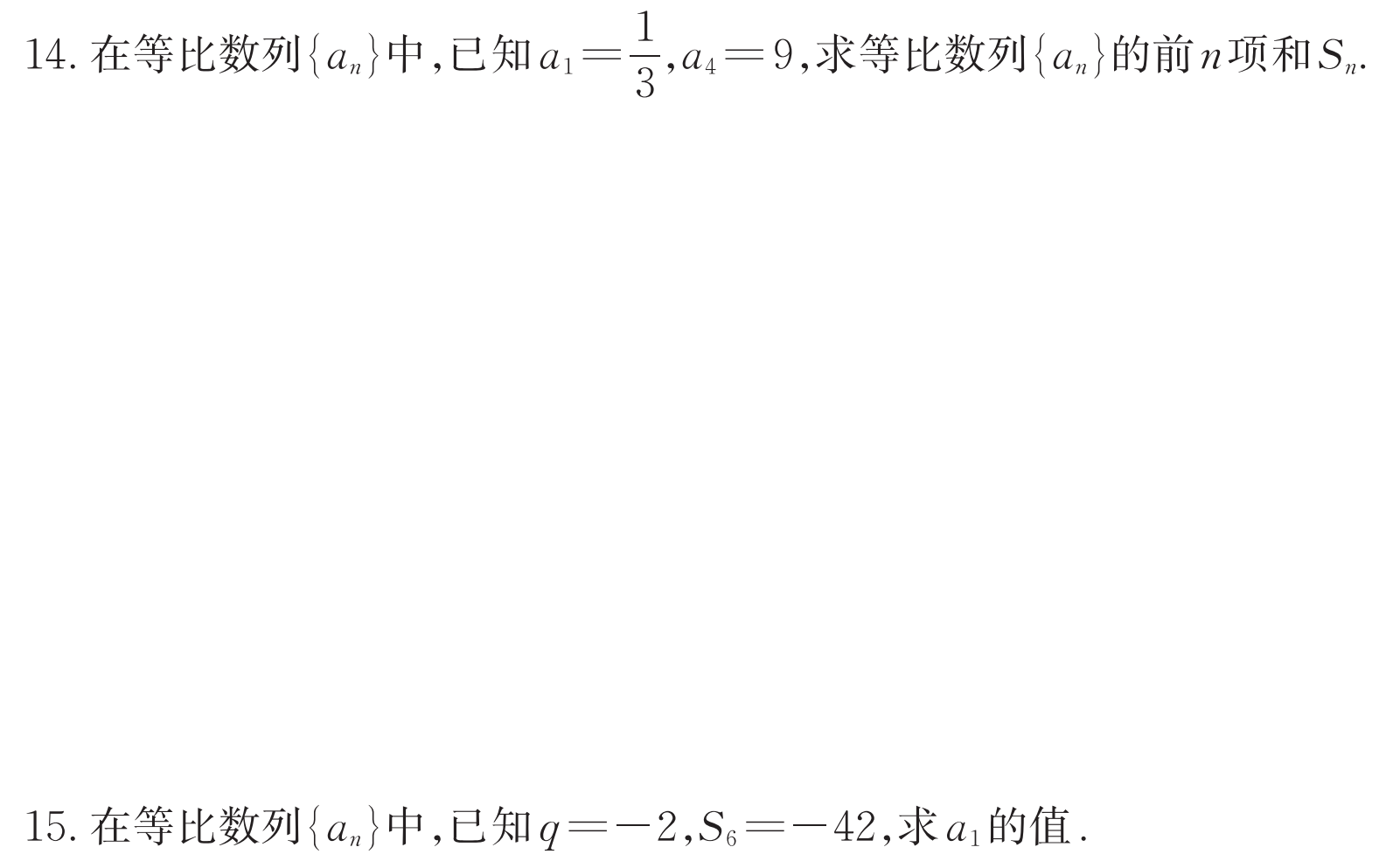 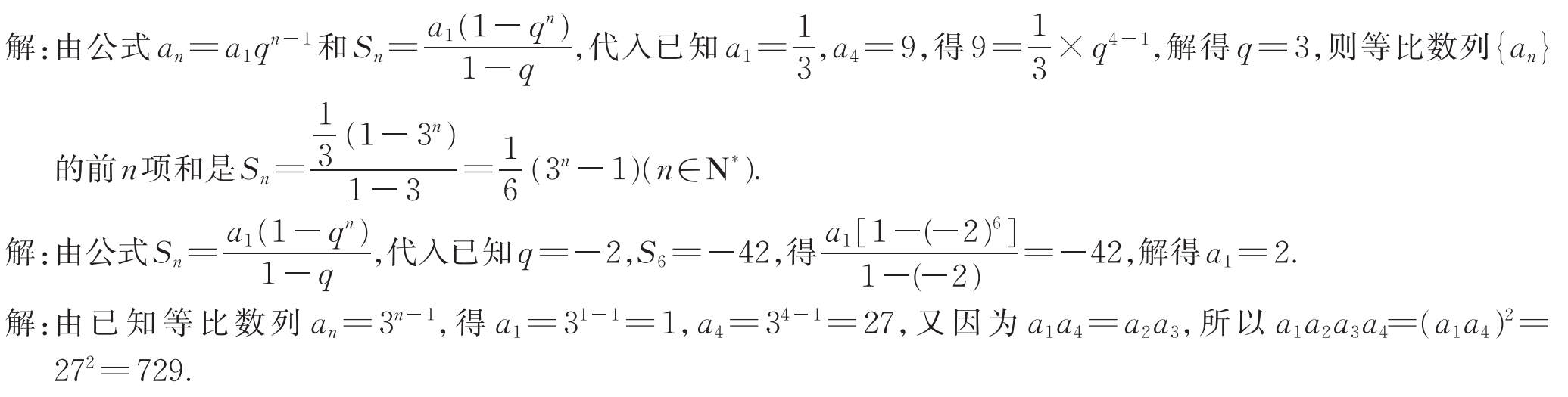 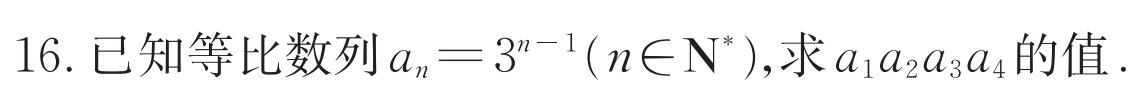 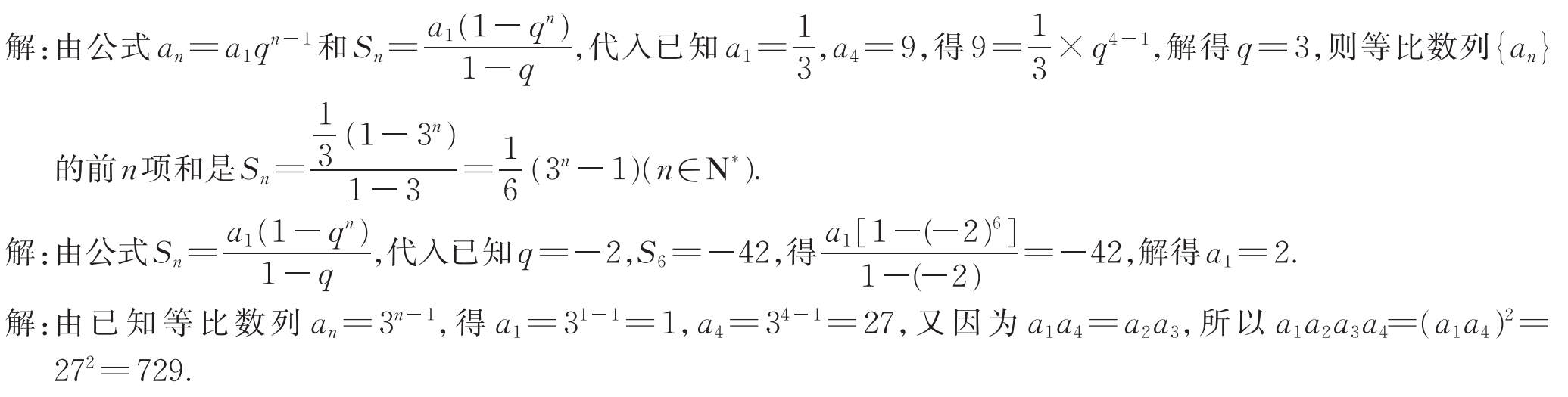 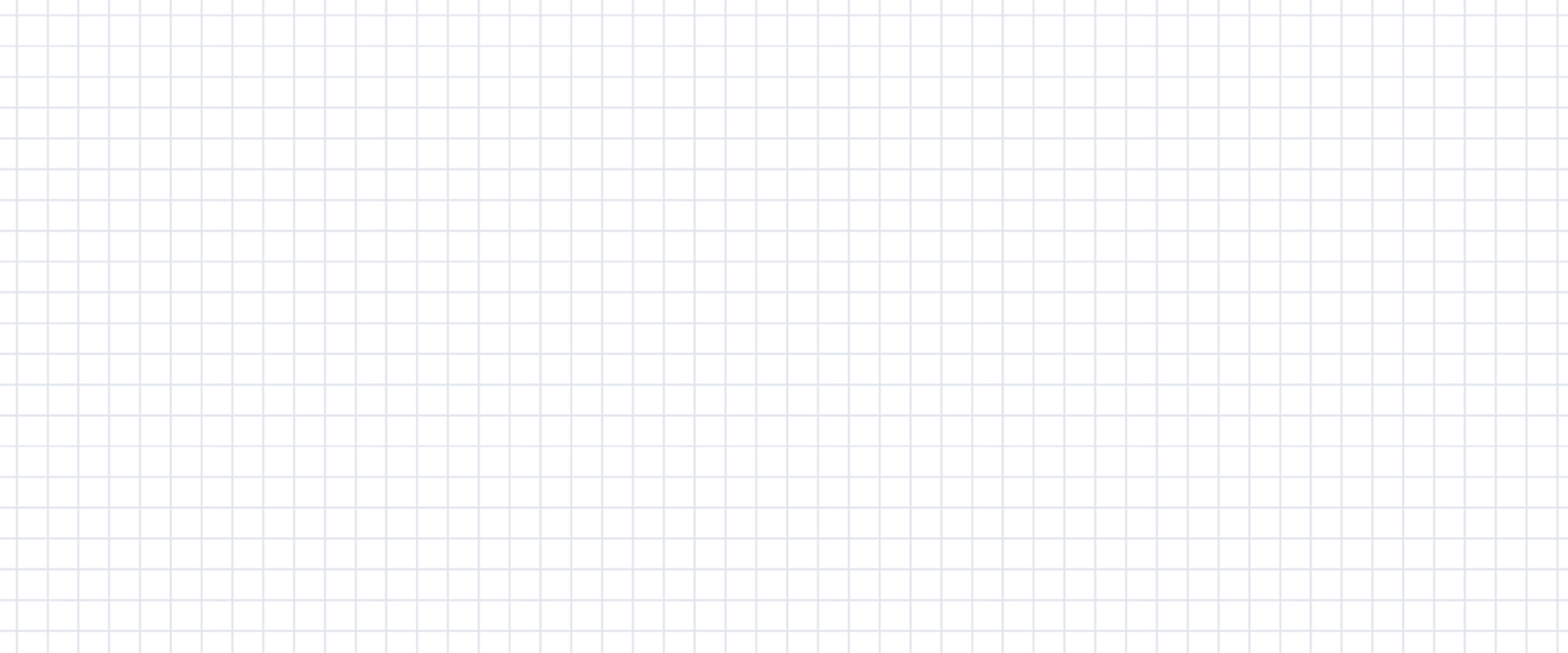 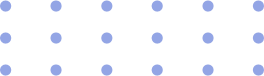 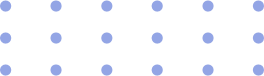 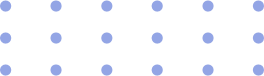 感谢收看